住民組織活動を通じたソーシャルキャピタルの醸成と活用
厚生労働科学研究
　　「地域保健対策におけるソーシャルキャピタルの　　　活用のあり方に関する研究」班
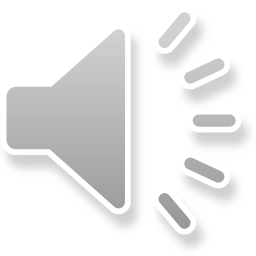 [Speaker Notes: このパワーポイントは，平成26年度の厚生労働科学研究である「地域保健対策におけるソーシャルキャピタルの活用のあり方に関する研究」班が作成した「住民組織活動を通じたソーシャルキャピタルの醸成・活用にかかる手引き」の第1章「住民組織との協働における基本的な考え方」と第２章「ソーシャル・キャピタルに関する基礎知識」の講義内容を音声情報付きのパワーポイントファイルとして作成したものです。
スライドショーを開始すると，音声による解説が始まります。解説中であっても，クリックすれば，次のスライドに進みます。
地域保健関係者が住民組織活動やソーシャル・キャピタルについて学習する際の教材としてご活用ください。]
本日の講義の内容
ソーシャル・キャピタルとは何か？
ソーシャル・キャピタルの効用
ソーシャル・キャピタルの類型と測定
保健活動におけるソーシャル・キャピタル
ソーシャル・キャピタルと住民組織活動
住民組織と行政との関係
ソーシャル・キャピタルとヘルスプロモーション
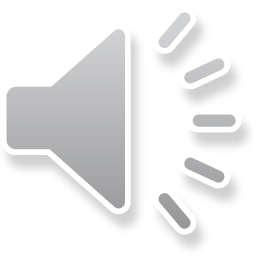 [Speaker Notes: 講義の内容はスライドに示すように，以下の７つ項目です。
　①ソーシャル・キャピタルとは何か？
　②ソーシャル・キャピタルの効用
　③ソーシャル・キャピタルの類型と測定
　④保健活動におけるソーシャル・キャピタル
　⑤ソーシャル・キャピタルと住民組織活動
　⑥住民組織と行政との関係
　⑦ソーシャル・キャピタルとヘルスプロモーション]
本日の講義の内容
ソーシャル・キャピタルとは何か？
ソーシャル・キャピタルの効用
ソーシャル・キャピタルの類型と測定
保健活動におけるソーシャル・キャピタル
ソーシャル・キャピタルと住民組織活動
住民組織と行政との関係
ソーシャル・キャピタルとヘルスプロモーション
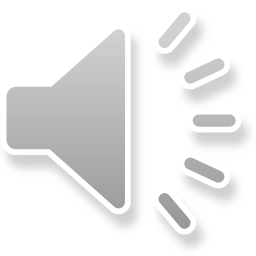 [Speaker Notes: まず，ソーシャル・キャピタルとは何かについて，簡潔に解説します。]
ソーシャル・キャピタル（社会関係資本）
（地域保健対策検討会報告書より）
ソーシャル・キャピタル（Social Capital）は，「信頼」「社会規範」「ネットワーク」といった人々の協調行動の活発化により，社会の効率性　を高めることができる社会組織に特徴的な資本を意味し，従来の物的資本，人的資本などとならぶ新しい概念である。
その本質である「人と人との絆」，「人と人との支え合い」は，日本社会を古くから支える重要な基礎。
※
※ 政治学者 Ｒ．パットナムの研究で，イタリア北部の都市の方が，
     南部の都市に比べて，行政サービスに対する市民の満足度が     高く，その背景として，ソーシャル・キャピタルの存在を指摘。
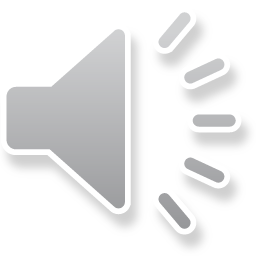 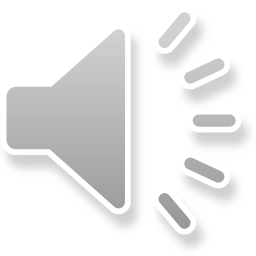 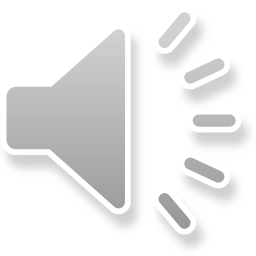 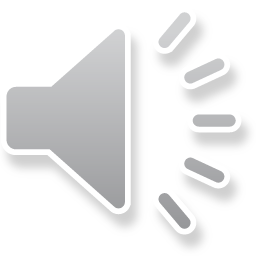 [Speaker Notes: 多くの地域保健関係者がソーシャル・キャピタルという言葉を耳にするようになったのは，平成24年７月に発表された「地域保健対策の推進に関する基本的な指針」の中で，これからの地域保健活動の鍵を握る概念として紹介されて以来でしょう。
この指針のもとになった「地域保健対策検討会報告書」には，ソーシャル・キャピタルについて，次のように紹介されています。
ソーシャル・キャピタル（Social Capital）は，「信頼」「社会規範」「ネットワーク」といった人々の協調行動の活発化により，社会の効率性を高めることができる社会組織に特徴的な資本を意味し，従来の物的資本，人的資本などとならぶ新しい概念です。
こうした説明を聞いただけで，ソーシャル・キャピタルについて理解いただければ良いのですが，なかなか難しいのが現状です。
このソーシャル・キャピタルの定義で重要なのは，「社会の効率性」という言葉です。ソーシャル・キャピタルが脚光を浴びることになったのは，政治学者 ロバート・パットナムの研究でした。彼は，イタリア北部の都市の方が，南部の都市に比べて，行政サービスに対する市民の満足度が高いことに注目します。
同じ予算を投入して様々な行政サービスを提供しても，地域によって住民の満足度が異なっていた，言い換えれば，行政サービスの効率が大きく異なっていたのです。
彼は，その背景として，ソーシャル・キャピタルの存在を指摘したのです。
イタリア北部の都市の方が，地域の人々に対する信頼が厚く，お互い様という社会規範が醸成され，人と人とのネットワークの豊かだったのです。
それが行政サービスの効率，ひいては，社会の効率性に大きく寄与していたのです。
ソーシャル・キャピタルを論ずる上で，重要なことは，この概念が保健福祉の分野ではなく，政治学者が提唱していることです。
保健福祉以外の行政分野においても，ソーシャル・キャピタルは重要な概念として，注目されているのです。
ソーシャル・キャピタルという横文字を使わずとも，日本では，その本質である「人と人との絆」，「人と人との支え合い」は，社会を支える重要な基礎として，認識されてきました。]
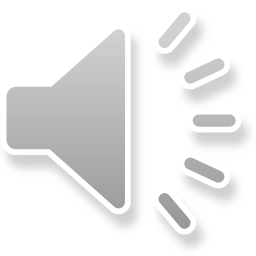 [Speaker Notes: 2011年の「今年の漢字」として，「絆」が選ばれたことは，記憶に新しいところでしょう。東日本大震災を通して，人と人とのきずなの大切さを改めて痛感しことが「今年の漢字」として選ばれた要因でした。
この「絆」という一文字は，どのような意味を持っているのでしょうか？
単に，人と人とのつながりやネットワークという意味だけではないでしょう。
人と人との信頼関係やお互い様という関係が「絆」という文字に込められていると感じる人も少なくないでしょう。]
ソーシャル・キャピタルの三要素
テキスト１ページ
３つは相互に関連
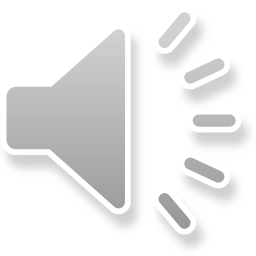 [Speaker Notes: ソーシャル・キャピタルについは，多くの研究者が様々な定義をしており，その内容についても一様ではありません。
ここでは，理解しやすいように，ソーシャル・キャピタルの３つの要素を，他者や地域に対する「信頼」，お互い様という「互酬性の規範」と社会的ネットワーク（つながり）としたいと思います。
ここで，重要なことは，これらの３つの要素が独立して存在するのではなく，相互に関連しているということです。
地域におけるつながりを通して，人と人の信頼やお互い様という規範が生まれるのです。]
本日の講義の内容
ソーシャル・キャピタルとは何か？
ソーシャル・キャピタルの効用
ソーシャル・キャピタルの類型と測定
保健活動におけるソーシャル・キャピタル
ソーシャル・キャピタルと住民組織活動
住民組織と行政との関係
ソーシャル・キャピタルとヘルスプロモーション
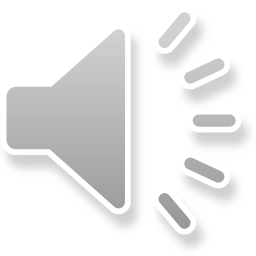 [Speaker Notes: 次に，ソーシャル・キャピタルの効用について紹介します。]
ソーシャル・キャピタルの効用
健康面の効用
健康以外の効用
総死亡率
行政効率
まちおこし
自殺率
防災対策
ソーシャル・キャピタル
自覚的健康度
治安・防犯
子育て
健康行動　
喫煙率
　運動習慣
教　育
就　労
経済成長
技術革新
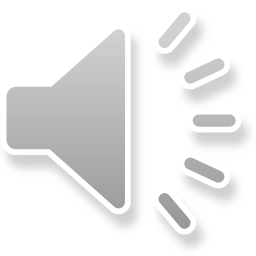 [Speaker Notes: ソーシャル・キャピタルの効用については，国内外の研究により，健康面の効用や健康以外の効用が多く証明されています。
健康面の効用として，死亡率の低減，自殺の減少，自覚的健康度の改善，喫煙率や運動習慣など健康行動に影響を及ぼすことが指摘されています。
健康以外の効用としてパットナムも指摘したように行政の効率が良くなること，防災対策や治安・防犯に有効であること，子育てや教育面でもプラスの効用が指摘されています。
最近は，企業や職場におけるソーシャル・キャピタルが生産性を高め，技術革新や経済成長にもつながることが注目されています。]
ソーシャルキャピタルと寿命の関係
（イチロー・カワチらの研究）
（歳）
８２
日本
オーストラリア
カナダ
８０
オーストリア
韓国
７８
平均寿命
アメリカ合衆国
チェコ
７６
メキシコ
７４
スロベニア
トルコ
７２
１０
１５
２０
２５
３０
３５
４０
（％）
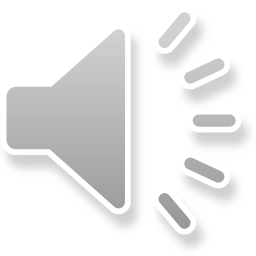 他人を信頼している人の割合
[Speaker Notes: これは，ソーシャル・キャピタルの要素の一つである「他者への信頼」が平均寿命に及ぼす影響を示したものです。
「他者への信頼」を横軸にとり，平均寿命を縦軸にとると，寿命の最も短いトルコから最も長い日本まで，直線的に分布しています。
日本の長寿は周知の事実ですが，その背景に，「他者への信頼」が先進国の中で，最も高いことが指摘されているのです。]
ソーシャル・キャピタル統合指数と合計特殊出生率
合計特殊出生率
ソーシャル・キャピタル統合指数
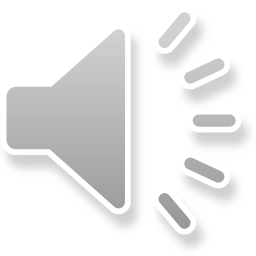 （2003年内閣府調査及び人口動態統計データより作成）
[Speaker Notes: これは2003年に内閣府が行ったソーシャル・キャピタルに関する全国調査の結果から，都道府県毎のソーシャル・キャピタルの指数を出し，合計特殊出生率との関係を見たものです。
相関係数は0.623と有意な正の相関を示しており，ソーシャル・キャピタルの指数が高い県ほど合計特殊出生率が高かったのです。
少子化はどの自治体にとっても喫緊の課題であり，出生率の向上に向けて，様々な取り組みがなされています。
ソーシャル・キャピタルの醸成が少子化対策にも有効であることが示唆されているのです。
こうしたデータを示すことによって，ソーシャル・キャピタルの醸成・活用についての重要性，ひいては，住民組織の育成・支援・協働の重要性を首長や部課長など上司に理解してもらうことも可能です。]
ソーシャル・キャピタル統合指数と刑法犯認知件数
人口千人当たりの刑法犯認知件数
ソーシャル・キャピタル統合指数
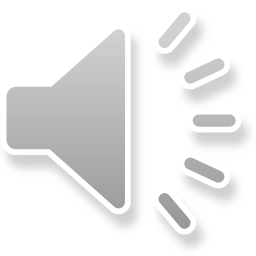 （2003年内閣府調査及び犯罪統計書等より作成）
[Speaker Notes: これはソーシャル・キャピタルと治安との関係を示すデータです。
先ほどと同様に，2003年に内閣府が行ったソーシャル・キャピタルに関する全国調査の結果から，都道府県毎のソーシャル・キャピタルの指数を出し，人口1000人当たりの刑法犯認知件数との関係を見たものです。
相関係数は0.521と有意な負の相関を認め，ソーシャル・キャピタルが豊かな県ほど刑法犯が少なかったのです。]
もう一つのソーシャル・キャピタルの効用
これまで，ネットワークや地域に対する信頼，互酬性の規範（お互い様の精神）は。重要であると認識されてきたが，「測定」することができなかった
大切な地域特性であることは何となくわかっていたが，それを数値で表すことができなかった
そのために，どうしたら効果的にソーシャル・キャピタルを醸成できるのかを科学的なエビデンスに基づいて，議論できなかった
ソーシャル・キャピタルとして指標化することにより，その醸成の効果についての研究が進み，ノウハウの確立が期待できるようになってきた
　　　　健診時の問診や保健福祉計画策定時の調査で　　　　地域のソーシャル・キャピタルの測定が可能！
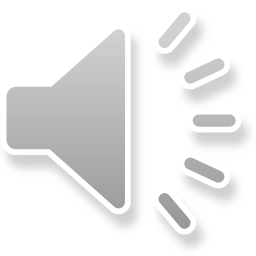 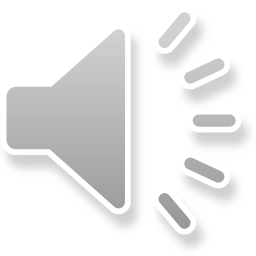 [Speaker Notes: 以上紹介したような，ソーシャル・キャピタルの効用に加えて，もう一つ，ソーシャル・キャピタルの概念を提唱したことによる効用があります。
これまで，ネットワークや地域に対する信頼，お互いさまの精神は重要であると認識されてきましたが，「測定」することができませんでした。
大切な地域特性であることは何となくわかっていたものの，それを数値で表すことができなかったのです。
地域において，ソーシャル・キャピタルが豊かであることを，保健師が「肌」で感じても，それを数値で表すことができないがために，その地域への関わりの効果を評価したり，分析したりすることができませんでした。
そのために，どうしたら効果的にソーシャル・キャピタルを醸成できるのかを，科学的なエビデンスに基づいて，議論できなかったのです。
ソーシャル・キャピタルとして指標化することにより，その醸成の効果について研究が進み，ノウハウの確立が期待できるようになってきました。
地域保健の現場でも，健診時の問診や保健福祉計画を策定する際の調査で，地域のソーシャル・キャピタルを測定することは可能です。平成27年度からの第６期介護保険事業計画の策定が各地域で進められていますが，この計画策定のために，昨年，日常生活圏域における高齢者のニーズ調査が行われています。この調査の設問として，ソーシャル・キャピタルに関する設問を採用している自治体がたくさんあります。また，乳幼児健診や特定健診の問診項目に，ソーシャル・キャピタルに関する設問を加えることにより，地域のソーシャル・キャピタルを経年的に評価することも可能です。]
本日の講義の内容
ソーシャル・キャピタルとは何か？
ソーシャル・キャピタルの効用
ソーシャル・キャピタルの類型と測定
保健活動におけるソーシャル・キャピタル
ソーシャル・キャピタルと住民組織活動
住民組織と行政との関係
ソーシャル・キャピタルとヘルスプロモーション
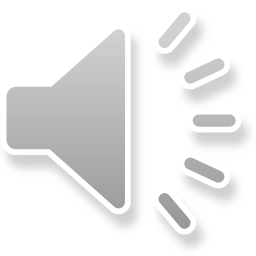 [Speaker Notes: 次に，ソーシャル・キャピタルの類型を解説するとともに，その測定方法を紹介します。]
ソーシャル・キャピタルの類型
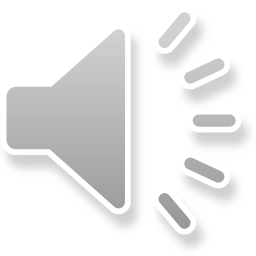 [Speaker Notes: ソーシャル・キャピタルは大きく分けて，認知的ソーシャル・キャピタルと構造的ソーシャル・キャピタルの２つに分けられます。先ほど，ソーシャル・キャピタルの３つの要素として，他者への信頼，互酬性の規範と社会ネットワークを紹介しましたが，この３つのうちの２つ，他者への信頼，互酬性の規範は，本人がどう認知しているかという形で測定されるので，認知的ソーシャル・キャピタルと呼ばれます。一方，社会ネットワークは人がどのようにつながっているか，目に見える「構造」であることから，構造的ソーシャル・キャピタルと呼ばれます。
社会ネットワークは，人と人とのつながり方から，垂直型と水平型に分けられ，水平型はさらに，結束型，橋渡し型に分けられます。
次のスライドで，こうしたネットワークの形態について解説をしたいと思います。]
地域におけるソーシャル・キャピタルの形態
自治体や上部の団体
組織やコミュニティ間
の「橋渡し的｣な役割
を果たすつながり
　　（橋渡し型） 
       bridging
（連結型）
linking
職場
サークル
ＰＴＡ
自治会
老人クラブ
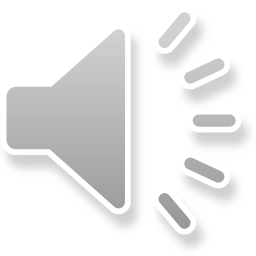 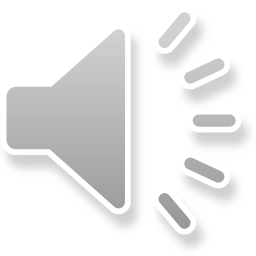 様々な組織やコミュニティ内部のつながり（結束型）bonding
[Speaker Notes: これは，地域におけるソーシャル・キャピタルの形態を示したものです。
人は，地域において様々な組織の一員として生活をしています。それぞれが属する組織やコミュニティ内部の結束の強さを意味するのが，結束型のソーシャル・キャピタルです。
水平型のソーシャル・キャピタルには，結束型に加えて，異なる組織や異なる価値観の人々をつなぐ橋渡し型のソーシャル・キャピタルがあります。異なる組織と組織がつながることにより，新たな活動が生まれるなど，多くの効用があります。
例えば，PTAと老人クラブがつながれば，子どもたちに伝承遊びを教える教室など三世代交流が可能になります。
職場と自治会がつながる例は，それほど多くありませんが，災害時に工場などの職員が地域住民の救助に当たる協定を結んでいる地域もあります。また，工場のお祭りを地域に開放して，地域住民と交流機会を持っている企業もあります。
日本には，こうした組織やコミュニティに対して，上部組織があることが少なくありません。こうした上部組織・団体との関係が垂直型のソーシャル・キャピタルで，連結型のソーシャル・キャピタルと呼ばれています。]
現代日本人の絆－「ちょっとしたつながり」
伝統的な絆
（生まれ）
近代的な絆
（所属）
ちょっとした
絆（連合）
結びつきの強さ
亀岡誠「現代日本人の絆～ちょっとしたつながり」の消費社会論」
 　　　　　　　　　　　　　　　　　　　（日本経済新聞出版社 2011）
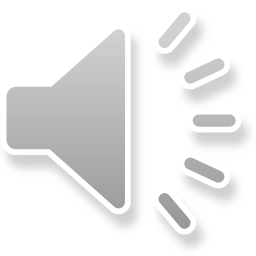 [Speaker Notes: 亀岡誠は，「現代日本人の絆～「ちょっとしたつながり」の消費社会論」の中で，日本人の「絆」の変化を指摘しています。
「故郷」と呼ばれる，どこで生まれたかによる伝統的なつながりが，徐々に希薄になっています。その後，学校や会社，家族といった所属による「近代的な絆」が重要な役割を果たしていましたが，1995年以降，徐々に衰退し，これからは，隣人や友人，同好の士など「ちょっとした絆」が重要になってきているというのです。
こうした「ちょっとした絆」は，前のスライドでいえば，橋渡し的なソーシャル・キャピタルに近い概念と言えます。
ソーシャル・キャピタルの研究者である，グラノベッターが提唱する「緩やかな紐帯」もこれに近いものと言えます。]
結束型と橋渡し型ソーシャル・キャピタルの特徴
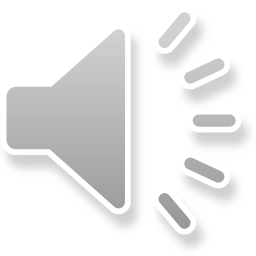 [Speaker Notes: これは，結束型ソーシャル・キャピタルと橋渡し型ソーシャル・キャピタルの特徴を対比させた表です。
結束型ソーシャル・キャピタルは，フォーマルで，強い結びつき，狭い，地域限定のつながりで，内向き，排他的という側面があります。コミュニティでいえば，農村型で，熱い，濃いつながりであり，安定しているという強みがある反面，保守性という弱みを持っています。
一方，橋渡し型ソーシャル・キャピタルは，インフォーマルで，弱い結びつきで，広く，拡散的，外向き，包括的という側面があります。
コミュニティでいえば，都市型で，「ちょっとしたつながり」で，革新性という強みがある反面，不安定性という弱みを持っています。]
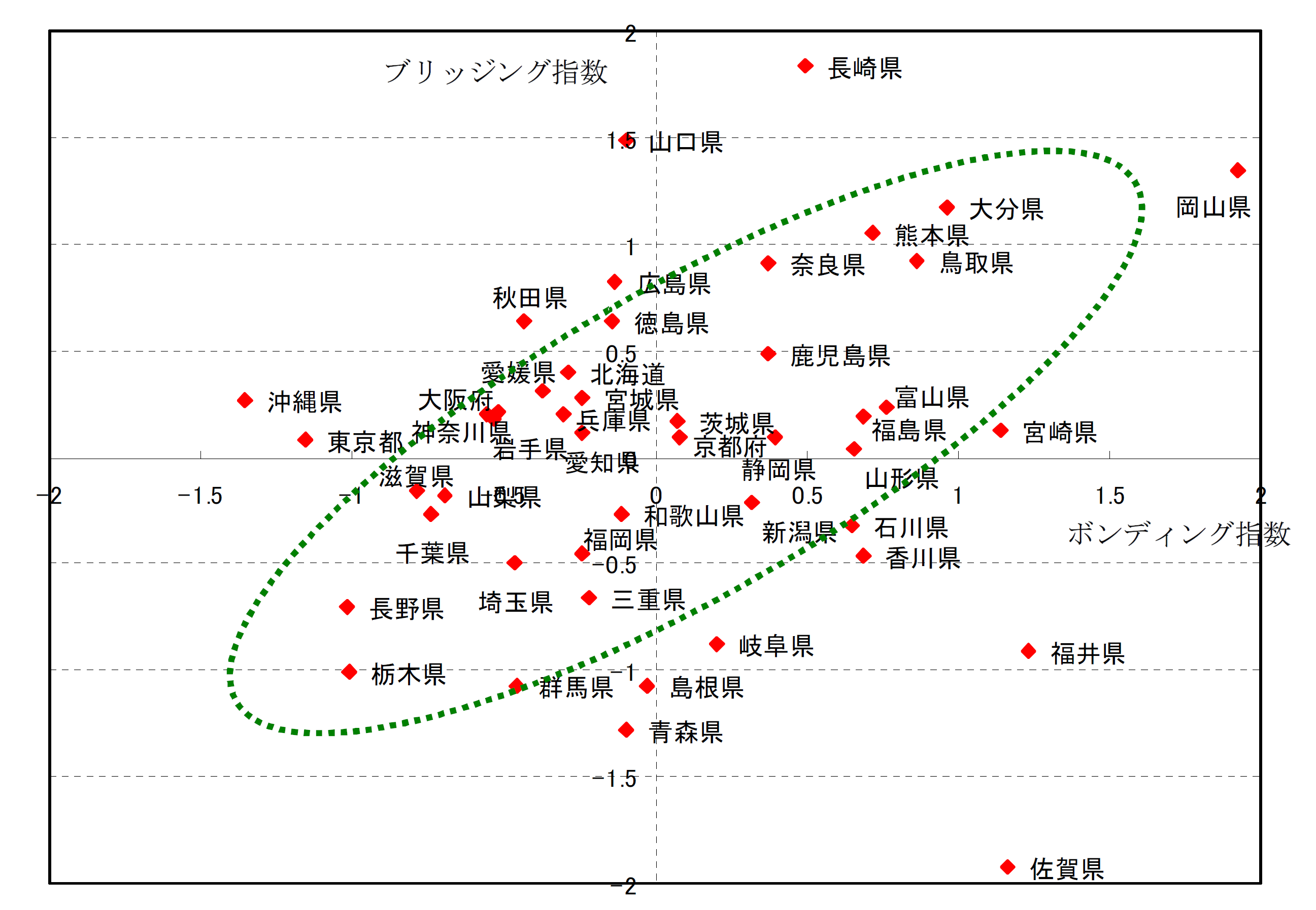 橋渡し型ＳＣ指数
結束型ＳＣ指数
全国で3,000人にWeb調査　（人口比で対象者数を案分）
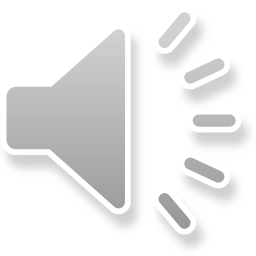 [Speaker Notes: これは，2007年に日本総研が行ったソーシャル・キャピタルに関する全国調査で都道府県毎の結束型ソーシャル・キャピタルと橋渡し型ソーシャル・キャピタルの特性を示したものです。それぞれ，自分の県がどこにあるかを確認してみてください。
平成25年度に行った当研究班の全国調査でも，岡山県や大分県のソーシャル・キャピタルに関する指標は良好でしたが，この2007年の結果でも両県は，結束型，橋渡し型，両方のソーシャル・キャピタルが豊かであるという結果が出ています。
本調査は，Web調査で，全国で3000人のサンプルを都道府県の人口で案分しているために，島根県の回答者はわずか６名でしかありませんでした。人口の少ない県においては，サンプル数が少なく，県民のソーシャル・キャピタルの特性を必ずしも反映していない可能性もあるので，注意が必要です。]
ソーシャル・キャピタルの測定方法
標準的な質問票として確立したものはない
既存統計の活用（パットナムの研究など）
住民団体の数，町内会など組織の加入率
新聞の購読率，選挙の投票率等
地元組織の委員等を務めた者の割合
住民への調査
認知的ソーシャルキャピタル （感じ方や考え方）
地域や他者に対する信頼，互酬性の規範など
構造的ソーシャルキャピタル （目に見える行動）
近い人との結束：近隣との交流など
異なる人との橋渡し：ネットワーク，社会参加等
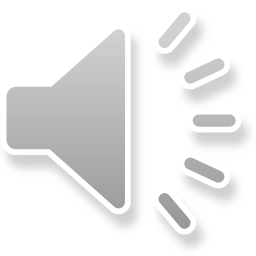 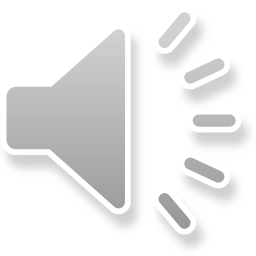 [Speaker Notes: 次に，ソーシャル・キャピタルの測定方法について解説をします。
既に，内閣府や日本総研のソーシャル・キャピタルの全国調査の結果を紹介しましたが，現時点で，ソーシャル・キャピタルの測定方法として，標準的な質問票として確立したものはありません。
パットナムは，住民団体の数，町内会など組織の加入率，新聞の購読率，選挙の投票率，地元組織の委員等を務めた者の割合など，既存統計の活用を提案しています。
一方，内閣府や日本総研のように，住民への調査により，ソーシャル・キャピタルの測定が行われています。
認知的ソーシャルキャピタルの測定では，先ほど，紹介したように，「地域や他者に対する信頼」，「互酬性の規範」などについて，地域住民がどう感じているかを調査票で尋ねています。
構造的ソーシャルキャピタルの測定では，人々との交流やネットワークのように，目に見える行動を調査票で尋ねています。その際，近い人との結束（近隣との交流など）と，異なる組織に属する人との橋渡し（ネットワークや社会参加等）に分けて調査しています。]
「信頼」についての質問例
あなたの地域の人々は，一般的に信用できると思いますか　１ とても信用できる　　　２ まあ信用できる　３ どちらともいえない　　４ あまり信用できない　５ 全く信用できない　　　　　　　　　　　　日本老年学的評価研究（JAGES）
一般的に人は信頼できると思いますか？ 　最も近いと思うレベルの数値を１つ選んで下さい　　１　ほとんどの人は信頼できる 　　　５　両者の中間 　　　９　注意するに越したことはない 　　　　　　　　　　　内閣府の調査（2003年，2005年）
・
・
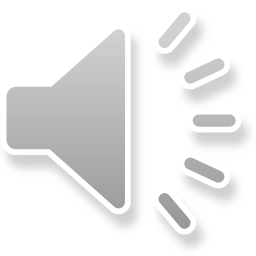 [Speaker Notes: まず，信頼についての設問例を紹介します。
日本老年学的評価研究（JAGES）では，「あなたの地域の人々は，一般的に信用できると思いますか」という設問で，５段階で回答させています。
2003年と2005年に実施された内閣府の調査では，「一般的に人は信頼できると思いますか」という設問で，「１　ほとんどの人は信頼できる」から，「９　注意するに越したことはない」までの９段階で回答をさせています。
内閣府の調査では，地域を限定して尋ねていないので，地域のソーシャル・キャピタルの豊かさよりも，人を信用するかという「気質」を測定している可能性もあります。
もし，地域のソーシャル・キャピタルの測定に用いるのであれば，前者の方がお薦めです。]
「互酬性の規範」についての質問例
あなたにとって，ご自分と地域の人たちとのつながりは強い方だと思いますか。　  1. 強い方だと思う     2. どちらかといえば強い方だと思う　  3. どちらかといえば弱い方だと思う  　4. 弱い方だと思う　  5. わからない　　内閣府 「少子化対策と家族・地域のきずなに関する意識調査」（平成19年）
     　  → 居住地域でお互いに助け合っていると思う国民の割合　　     　 　  （第二次「健康日本21」の指標）
近所の誰かが助けを必要としたときに，近所の人達は手をさしのべることをいとわないと思いますか？　　１．そう思う　　　２．どちらかと言えば，そう思う　　３．どちらとも言えない　　　　４．どちらかと言えば，そう思わない　　　５．そう思わない　　　藤澤由和他，地区単位のＳＣが主体的健康感に及ぼす影響．2007年
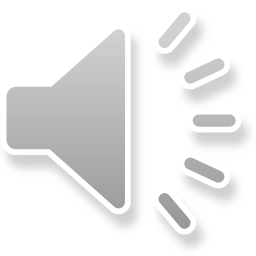 [Speaker Notes: 互酬性の規範についての設問例を紹介します。
内閣府が平成19年に実施した 「少子化対策と家族・地域のきずなに関する意識調査」では，「あなたにとって，ご自分と地域の人たちとのつながりは強い方だと思いますか」という設問で，５段階で回答させています。設問文を読むと，これで「互酬性の規範」が測れるのだろうかと疑問を感じますが，この調査結果が，第二次「健康日本21」の「居住地域でお互いに助け合っていると思う国民の割合」の指標となっています。ソーシャル・キャピタルを測定する設問としては，適切ですが，「互酬性の規範」を測定する設問としては，次に紹介する，藤澤らが用いた設問の方がお薦めです。
「近所の誰かが助けを必要としたときに，近所の人達は手をさしのべることをいとわないと思いますか」という設問で，５段階で回答させるものです。
このように，互酬性の規範についても，標準的な測定方法は確立されていない状況です。]
内閣府の調査における設問の構成
（2003年，2005年）
Ｒ．パットナムの定義
社会的信頼
ネットワーク
互酬性の規範
Ⅰ　信　頼
Ⅱ　つきあい・交流
Ⅲ　社会参加
一般的な信頼
近隣でのつきあい
社会的な活動への参加
相互信頼・扶助
社会的な交流
「お互い様」意識の表れとして，社会参加の状況を尋ねている。
こうした調査研究も少なくない。
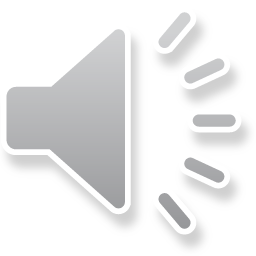 [Speaker Notes: 先ほど，紹介した内閣府の調査においては，互酬性の規範については，社会参加の状況を尋ねることで，その評価の代わりにしています。これは，「お互い様」の意識が強い人ほど，社会的な活動に参加する傾向が強いという考え方に基づくものです。
このように，互酬性の規範の測定については，様々な考え方があるというのが現状です。]
近隣とのつきあい　（結束型ＳＣ）
近所の方とどのようなおつきあいをされていますか？つきあいの程度について当てはまるもを選んで下さい　　１．お互いに相談したり，日用品の貸し借りをする人もいる　　 ２．日常的に立ち話をする程度のつきあいはしている 　　 ３．あいさつ程度の最小限のつきあいしかしていない 　　 ４．つきあいは全くしていない
 つきあっている人の人数について，当てはまるものを１つ選んで下さい 　　１．近所のかなり多くの人と面識・交流がある　（20人以上） 　　２．ある程度の人と面識・交流がある　（５～19人） 　　３．近所のごく少数の人とだけと面識・交流がある（４人以下） 　　４．隣の人が誰かも知らない
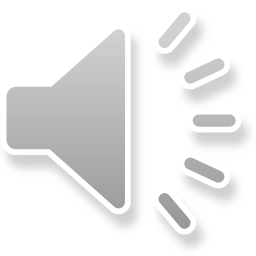 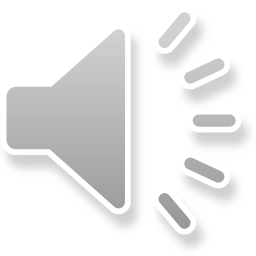 [Speaker Notes: 近隣との付き合いは，結束型のソーシャル・キャピタルを測定する項目であり，以下のような２つの設問で尋ねられることが多い。
「近所の方とどのようなおつきあいをされていますか」という設問で，つきあいの程度について当てはまるもを４つの選択肢の中から，選ばせています。自分自身の近隣との付き合いを思い浮かべながら，回答してみてください。コンビニなどが近所にできて，「日用品の貸し借りをする」人はさすがに減ったと思われますが，「お互いに相談する」くらい，親密な近所付き合いはどれくらいあるでしょうか？
「つきあっている人の人数について，当てはまるものを１つ選んで下さい」という問いで，近隣の人とどれくらい面識があるかを尋ねています。生まれて以来，ずっとそこに住んでいるという人であれば，20人以上の近隣の人と面識があると答えるでしょうが，保健師や栄養士といった専門職種でも，近隣の人と，20人以上の面識があるという人は少ないのではないでしょうか？]
社会的な交流　（橋渡し型ＳＣ）
友人・知人とのつきあい（学校や職場以外）について、どの程度の頻度でつきあいをされていますか？　　 １．日常的にある　（毎日～週に数回程度）　　 ２．ある程度頻繁にある　（週に１～月に数回程度） 　　 ３．ときどきある　（月に１回～年に数回程度） 　　 ４．めったにない　（年に１回～数年に１回程度） 　　 ５．全くない　（もしくは，友人・知人はいない） 
親戚・親類とのつきあいについて，普段どの程度の頻度でつきあいをされていますか？　　 １．日常的にある　（毎日～週に数回程度）　　 ２．ある程度頻繁にある　（週に１～月に数回程度） 　　 ３．ときどきある　（月に１回～年に数回程度） 　　 ４．めったにない　（年に１回～数年に１回程度） 　　 ５．全くない　（もしくは，友人・知人はいない）
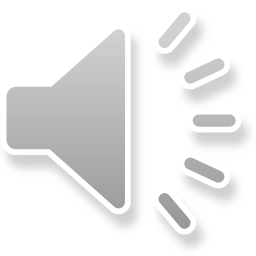 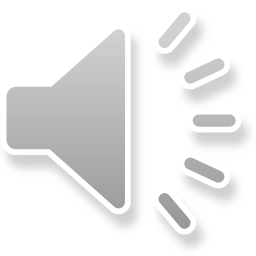 [Speaker Notes: 社会的な交流は，橋渡し型ソーシャル・キャピタルを尋ねる設問です。
「友人・知人とのつきあいについて、学校や職場以外で，どの程度の頻度でつきあいをされていますか」という設問で，つきあいの頻度を５つの選択肢から答えさせています。「学校や職場以外で」というのが，この設問の「ミソ」で，我々のように，社会的な交流が多いと思っている職種でも，職場を離れて，友人や知人とのつきあいの頻度はそれほど多くないものです。
同様に，「親戚・親類とのつきあいについて，普段どの程度の頻度でつきあいをされていますか」という設問で，つきあいの頻度を５つの選択肢の中から答えさせています。親戚とは，盆・正月や冠婚葬祭の時にしか会わないという人も多いかもしれません。]
社会参加
あなたは，地域で以下のような活動をしていますか　　　１．はい　　２．いいえ　の二択で回答
地縁的な活動　（結束型ＳＣ）　　　（自治会、町内会、婦人会、老人会、青年団、子ども会等）
　ボランティア・ＮＰＯ・市民活動 　（橋渡し型ＳＣ）　　　（まちづくり，高齢者・障害者福祉や子育て支援，スポーツ　　　　指導，防犯・防災，美化，環境，国際協力，提言活動等）
　スポーツ・趣味・娯楽活動　（橋渡し型ＳＣ）　　　（各種スポーツ，芸術文化活動，生涯学習など）
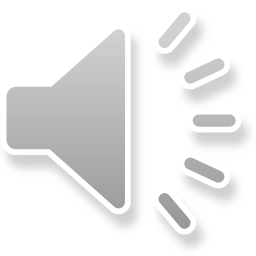 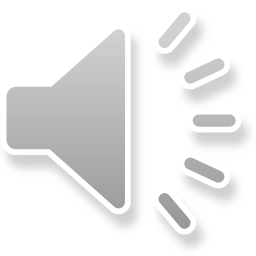 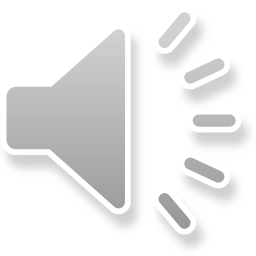 [Speaker Notes: 社会参加については，以下の活動について，「はい」「いいえ」の２択で答えさせています。
地縁的な活動は，結束型ソーシャル・キャピタルを測定するもので，自治会、町内会、婦人会、老人会、青年団、子ども会等，ＰＴＡ活動等への参加の状況を尋ねています。
ボランティア・ＮＰＯ・市民活動は，橋渡し型ソーシャル・キャピタルを測定するもので，まちづくり，高齢者・障害者福祉や子育て支援，スポーツ指導，防犯・防災，美化，環境，国際協力，提言活動等への参加の状況を尋ねています。
スポーツ・趣味・娯楽活動も，橋渡し型ソーシャル・キャピタルを測定するもので，各種スポーツ，芸術文化活動，生涯学習などへの参加状況を尋ねています。

以上，ソーシャル・キャピタルの測定方法の代表的なものを紹介しましたが，まず，自分の自治体においても，様々な機会をとらえて，測定を試みることをお勧めします。]
ソーシャル・キャピタルに影響する要因についての情報収集も重要
１．地域の人々が交流できる拠点
　　公共施設の柔軟な運営
　　　　学校や幼稚園の施設の夜間開放
　　　　公民館や市民センター等の開館時間の延長
　　　　施設利用申し込みの簡素化（ネットで可能に）
　　民間企業の場所の提供　　　　スーパーでの子育てイベントの開催　　　　商店街の空き店舗の活用　　　　喫茶店やカラオケボックスの休業日の借り上げ
２．異世代の交流の機会
　　子育てイベントに，自治会役員や老人クラブも参加　　地域の自治会の集まりにＰＴＡが参加して，交流
３．身近な自然や文化に触れる機会
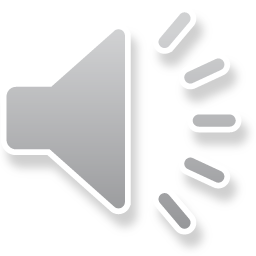 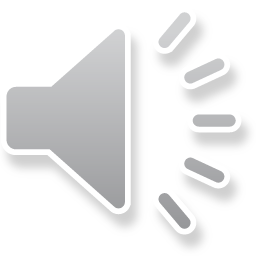 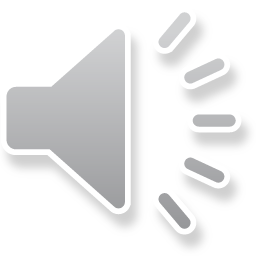 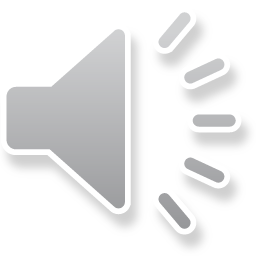 [Speaker Notes: これまで，地域のソーシャル・キャピタルそのものを測定する方法を紹介しましたが，地域において，ソーシャル・キャピタルに影響する要因についての情報収集も重要です。
すなわち，地域の人々が交流できる拠点がどれくらいあるかということです。
せっかく，様々な公共施設があっても，仕事を持っている世代には使いにくいのが現状です。
学校や幼稚園の施設の夜間開放，公民館や市民センター等の開館時間の延長，施設利用の申し込みをネットでも可能にするなどの簡素化や公共施設の柔軟な運営により，利用しやすい環境を整えているかをチェックします。また，民間企業の場所を提供してもらうことにより，地域の人々が交流できる場に変えることができます。
スーパーでの子育てイベントの開催，商店街の空き店舗の活用，喫茶店やカラオケボックスの休業日の借り上げ等に取り組んでいる地域もあります。
次に，異世代の交流の機会がどれくらいあるかです。
子育てイベントに，自治会役員や老人クラブからも参加しているか，地域の自治会の集まりにＰＴＡが参加して，交流するような取り組みが行われているかについてチェックします。
最後に，身近な自然や文化に触れる機会がどれくらいあるかも，確認をしておくことが望まれます。]
ソーシャル・キャピタルの負の側面（１）
結束型ソーシャル・キャピタルの負の側面
よそ者を排除してしまう，社会の寛容度が低下する　　結束が強すぎる場合
役割や活動への参加を強制してしまう　病気などの特別の事情のある人にも強制　特定の人に役割が集中して，負担が重くなる
個人の自由を制限してしまう
仲間の間での悪い習慣が続いてしまう　過度の飲酒や喫煙など
→　悪い面が大きく出ないように注意する必要がある
出典：Portes A: Social capital: Its origins and applications in modern 
　　　　sociology. Annual Review of Sociology, 24: 1-24, 1998.
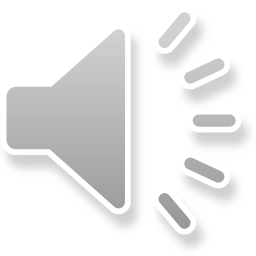 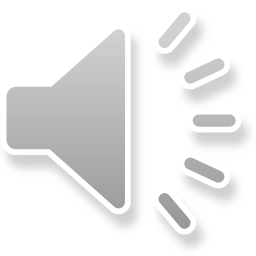 [Speaker Notes: 先ほど，ソーシャル・キャピタルの効用について，解説をしましたが，ソーシャル・キャピタルの類型について学んだところで，類型別のソーシャル・キャピタルの負の側面についても，ご紹介したいと思います。
まず，結束型ソーシャル・キャピタルの負の側面ですが，内部の結束が強すぎるあまり，よそ者を排除してしまう，社会の寛容度が低下することが指摘されています。
また，役割や活動への参加を強制してしまい，病気などの特別な事情のある人にも活動を強いたり，特定の人に役割が集中して，負担が重くなったりということが生じています。
個人の自由を制限してしまうことや，過度の飲酒や喫煙など，仲間の間での悪い習慣が続いてしまうことも，結束型ソーシャル・キャピタルの良くない点です。仲の良いグループでいつも飲み歩いているという話はよく耳にしますが，これも結束型ソーシャル・キャピタルの弊害といえるかもしれません。　
こうした悪い面が大きく出ないように注意しながら，結束型ソーシャル・キャピタルを醸成していくことが大切です。]
ソーシャル・キャピタルの負の側面（２）
橋渡し型ソーシャル・キャピタルの負の側面
組織のまとまりが弱くなる
文化や価値観が異なる人との誤解や対立が生じる
他人と比較してストレスが生じる
感染症や悪い習慣などが広がりやすい
連結型ソーシャル・キャピタルの負の側面
権力者とつながりがある人とない人の不平等
権力者の意向を重視 → 主体的活動が損なわれる
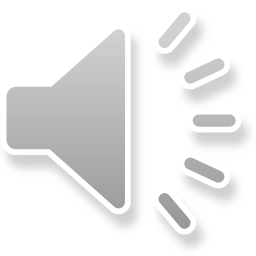 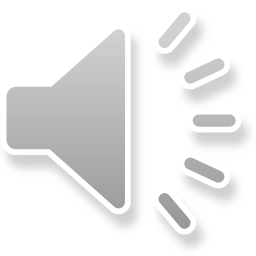 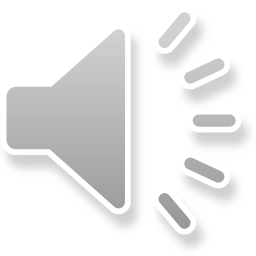 [Speaker Notes: 橋渡し型ソーシャル・キャピタルの負の側面としては，他の組織とのつながりを求めるあまり，自分の所属する元の組織のまとまりが弱くなることや，異なる組織との交流において，文化や価値観が違いから，誤解や対立が生じることもあります。
また，他の組織との交流を通して，他人と比較してストレスが生じたり，幅広い交遊から，感染症や悪い習慣などが広がりやすいことも，橋渡し型ソーシャル・キャピタルの負の側面として指摘されています。

連結型ソーシャル・キャピタルの負の側面としては，権力者とつながりがある人とない人で，不平等が生じることが指摘されています。上下のつながりは多くの場合，権限や財源を伴います。上部の権力者とつながることで，多くの権限や財源を得る組織がある一方で，こうしたつながりがないと，権限や財源，さらには，情報面で不利になる組織が出てくることもあります。
また，こうした権力者の意向を重視するあまり，主体的活動が損なわれることも，連結型ソーシャル・キャピタルの弊害です。上部組織の意向を気にするあまり，地域に目が行かず，「上を向いて仕事をする」ことになりがちな行政の悪弊も同じ構図で生じています。

こうしたソーシャル・キャピタルの負の側面を理解したうえで，それぞれの型のソーシャル・キャピタルを上手に醸成・活用することがポイントです。]
本日の講義の内容
ソーシャル・キャピタルとは何か？
ソーシャル・キャピタルの効用
ソーシャル・キャピタルの類型と測定
保健活動におけるソーシャル・キャピタル
ソーシャル・キャピタルと住民組織活動
住民組織と行政との関係
ソーシャル・キャピタルとヘルスプロモーション
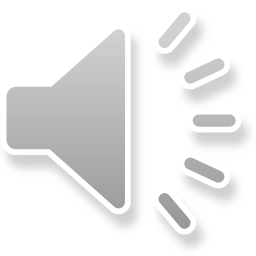 [Speaker Notes: 以上が，ソーシャル・キャピタルについての基礎知識です。
これからは，いよいよ本題の，保健活動におけるソーシャル・キャピタルについて，解説をしたいと思います。]
保健活動におけるソーシャル・キャピタルの意義
ソーシャル・キャピタルが醸成されると，保健活動にはどんなメリットがあるのか
ソーシャル・キャピタルは「畑」である（藤原佳典）
　　　丁寧に土を耕して，良い畑ができると，どんな種　　　をまいても，成長しやすくなる！　「土壌」
　 ← ソーシャル・キャピタルが豊かな地域では，事業　　　 効率が良くなる（Ｒ．パットナム）
個別のケースの関わりにおいて，ソーシャル・キャピタルが豊かな地域では，周囲の人々や関係機関を巻き込んだ支援が展開しやすい
　　　再支援が必要になった場合や同じようなケース　　　が発生した際の支援がスムーズに進められる！
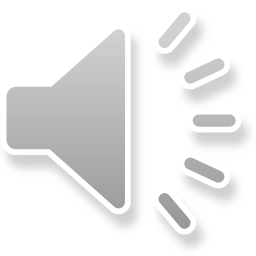 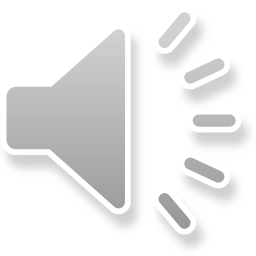 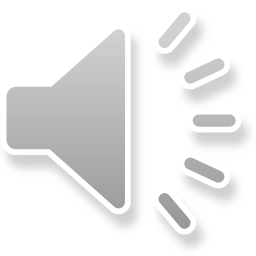 [Speaker Notes: 保健活動において，ソーシャル・キャピタルはどのような意義があるのでしょうか？
ソーシャル・キャピタルが醸成されると，保健活動にはどんなメリットがあるのでしょうか？
平成26年11月に宇都宮市で開催された日本公衆衛生学会のシンポジウムで，この点についてディスカッションを行いました。その際，東京都健康長寿医療センターの藤原佳典先生が大変うまい表現を使われました。ソーシャル・キャピタルは「畑」だというのです。
丁寧に土を耕して，良い畑ができると，どんな種を蒔いても，芽が出やすく，成長しやすくなります。つまり，ソーシャル・キャピタルが豊かな地域では，様々な保健活動の芽が出やすく，花や実をつけやすくなるのです。これは「土壌」といってもいいのかもしれません。
このことは，ソーシャル・キャピタルが豊かな地域では，事業効率が良くなるという，パットナムの指摘にも通じるものです。
個別のケースの関わりにおいても，ソーシャル・キャピタルが豊かな地域では，周囲の人々や関係機関を巻き込んだ支援が展開しやすく，保健師が孤軍奮闘しなくても済みます。再び支援が必要になった場合や同じようなケースが発生した場合でも，周囲の人々や関係機関によって支援がスムーズに進められます。]
何をすれば，ソーシャル・キャピタルの醸成？
ソーシャル・キャピタルの醸成の手段は４つ
住民同士のネットワークづくり　　　住民組織活動に代表される取り組み　　　　声かけ，訪問，学習，実践
組織間の連携や多職種の協働　　子育て支援や健康増進，介護予防，在宅医療　　など，様々な場面で協働が求められている　　　　○○推進協議会，□□連絡会議は無数！
制度を変える　　条例や法律の制定，制度づくり
環境を変える　　人と人との交流が容易なまちづくり　　　　交流施設，公共交通機関
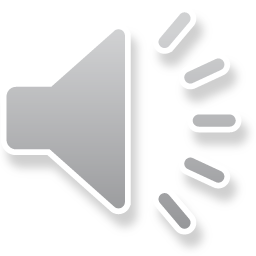 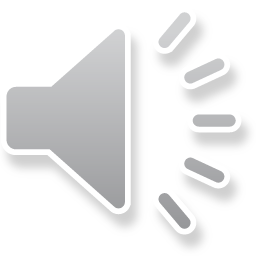 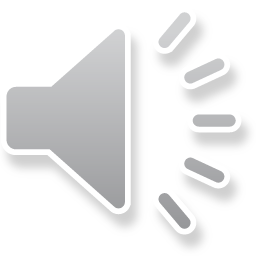 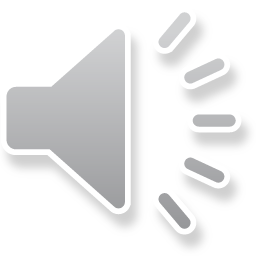 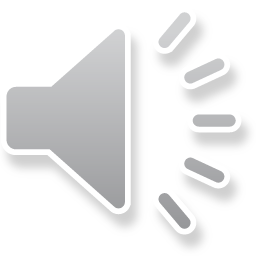 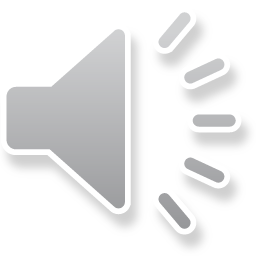 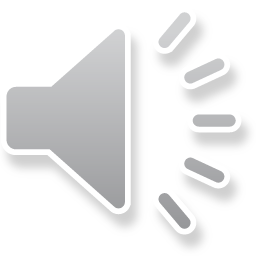 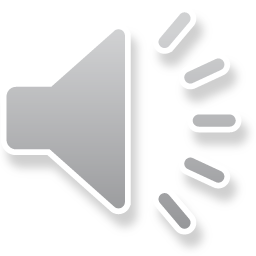 [Speaker Notes: では，何をすれば，ソーシャル・キャピタルが醸成されるのでしょうか？
現時点で，ソーシャル・キャピタルの醸成手段は４つあると考えています。
まず，住民同士のネットワークづくりです。これは，住民組織活動に代表される取り組みにほかなりません。声かけ，訪問，学習，実践活動を通じて，地域の人と人のつながり，信頼関係，おたがいさまの関係が醸成されることが期待されます。
２つ目は，組織間の連携や多職種の協働です。関係機関や組織・団体間の連携は，子育て支援や健康増進，介護予防，在宅医療など，様々な場面で求められています。特に，地域包括ケアシステムの構築に向けて，多職種協働がキーワードになっています。こうした連携や協働を促す手段として，○○推進協議会，□□連絡会議が無数に開催されています。
こうした会議は，得てして，年度末の「消化試合」になり，「今年も無事に終わって良かった」ということになりがちです。これでは，ソーシャル・キャピタルの醸成にはつながりません。協議会により，それぞれの組織・団体の取り組みが変わり，組織・団体間の新たな連携や協働が生まれるような会議の運営が求められます。行政職員にとっては，腕の見せ所とも言えます。
３つ目は「制度を変える」ことです。住民と協働での「まちづくり条例」を制定する自治体が増えてきています。こうした条例の制定により，住民組織活動を支援するための庁内連携や予算の獲得も容易になることが期待されます。
最後が「環境を変える」ことです。人と人との交流しやすいまちづくり，具体的には，交流施設の柔軟な運営や公共交通機関の整備により車を運転できない人たちも交流を容易にするといった，環境整備が望まれます。]
ソーシャル・キャピタルの醸成・活用
（地域保健対策検討会報告書より）
世界に例を見ない高齢化社会を迎え，高齢者同士で支え合う社会，互いに障害を持ちながら助け合う社会を構築していくことが必要である。
具体的には，ソーシャル・キャピタルの核となりうる人材に対し，保健所・市町村保健センター等の行政が知識や技術の獲得を支援し，様々なソーシャル・キャピタルが参画する場（例：健康づくりのための協議会）を設定した上で，その「核」を中心とした住民主体（住民協働）の活動を展開することが望まれる。
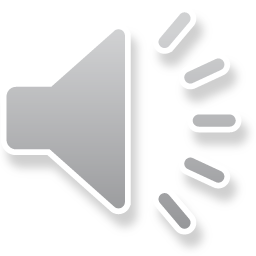 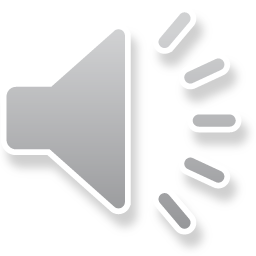 [Speaker Notes: 冒頭に紹介した，「地域保健対策検討会報告書」には，ソーシャル・キャピタルの醸成と活用に向けて，以下のような記述がみられます。
世界に例を見ない高齢化社会を迎え，高齢者同士で支え合う社会，互いに障害を持ちながら助け合う社会を構築していくことが必要である。
具体的には，ソーシャル・キャピタルの核となりうる人材に対し，保健所・市町村保健センター等の行政が知識や技術の獲得を支援し，様々なソーシャル・キャピタルが参画する場，例として，健康づくりのための協議会を設定した上で，その「核」を中心とした住民主体（住民協働）の活動を展開することが望まれる。 
ここで，「ソーシャル・キャピタルの核となりうる人材」として，種々の住民組織の構成員が期待されていることは言うまでもありません。]
忙しくて，ソーシャル・キャピタルどころでない
全国保健師長会の研究（研究代表：松本珠代氏）では，時間的な余裕の有無に関わらず，ソーシャル・キャピタルの実践に取り組まれていた！　　忙しさを理由に，ソーシャル・キャピタルの醸成に　　取り組まずにいると，いつまでも忙しいまま？
地区担当制でないので，ソーシャル・キャピタルの醸成はできない？　　上記の研究では，業務担当制であっても，醸成　　に取り組んでいる率は同じだった
業務担当制でも，個別のケースへの支援，事業を実施する上での関係機関・団体との連携の機会はたくさんある！　　ソーシャル・キャピタル醸成ができるはず！
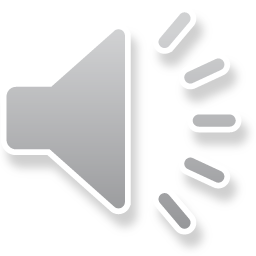 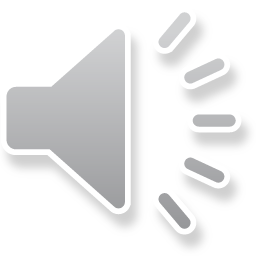 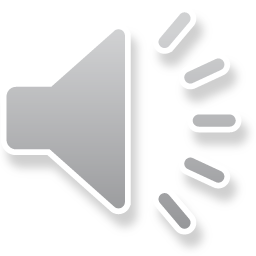 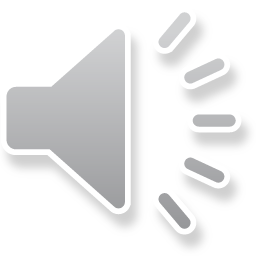 [Speaker Notes: ソーシャル・キャピタルの大切さは分かるが，忙しくて，それどころではないのが実際のところかもしれません。
平成25年度に行われた全国保健師長会の研究（研究代表：松本珠代氏）では，時間的な余裕の有無に関わらず，ソーシャル・キャピタルの実践に取り組まれていたことが報告されています。忙しさを理由に，ソーシャル・キャピタルの醸成に取り組まずにいると，いつまでも忙しいままということになりかねません。
地区担当制でないので，ソーシャル・キャピタルの醸成はできないという声も聞こえてきそうですが，上記の研究では，業務担当制であっても，ソーシャル・キャピタルの醸成に取り組んでいる率は同じでした。
業務担当制でも，個別のケースへの支援，事業を実施する上での関係機関・団体との連携の機会はたくさんあります。丁寧に個別のケースについて関わる中で，周囲の人々や関係機関・団体と連携を図ることにより，ソーシャル・キャピタル醸成ができるはずです。
先のスライドでも触れたように，忙しいなか，必要な人々をつなぎ，ネットワークや信頼関係を構築しておけば，次からは関わりがよりスムーズできるようになります。
ソーシャル・キャピタルの醸成や活用は，ポピュレーションアプローチであると捉えられがちですが，ハイリスクアプローチにおいても，ソーシャル・キャピタルの醸成や活用は有効であり，ハイリスクアプローチを通して，ソーシャル・キャピタルの醸成が可能であることを忘れないでほしいと思います。]
母子保健
生活習慣病対策
特定健診・保健指導
介護予防
精神保健
母子保健
生活習慣病対策
特定健診・保健指導
介護予防
精神保健
住民組織育成・支援
健康なまちづくり
住民組織活動を通じたソーシャル
キャピタルの醸成・活用
保健事業・保健活動
保健事業・保健活動
保健活動におけるソーシャル・キャピタルの位置付け
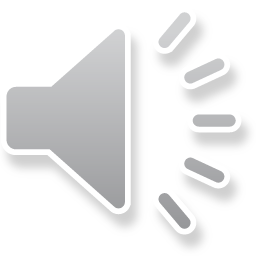 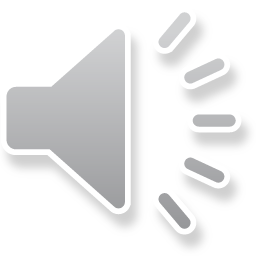 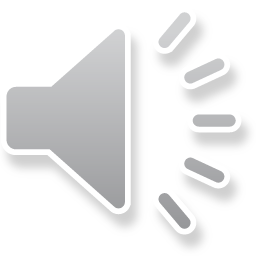 [Speaker Notes: これは，保健活動におけるソーシャル・キャピタルの位置付けを図にしたものです。
左側の図は，多くの自治体の保健担当課の事務分掌をイメージしています。住民組織の育成・支援が健康増進担当保健師の誰かの事務分掌に割り当てられていないでしょうか？　メタボ対策に追われる生活習慣病対策の担当者も地域ケア会議の開催で忙しい介護予防担当も，住民組織の育成・支援どころではないという状況かもしれません。しかし，住民組織活動を通じたソーシャル・キャピタルの醸成・活用は，1人の担当の取り組みで実現できるものではありません。
先ほども述べたように，業務担当で，ハイリスクアプローチに追われていても，活動を通して，ソーシャル・キャピタルを醸成する機会はたくさんあります。業務担当であれば，各種の推進協議会の運営が事務分掌に含まれているでしょう。
そこで，右に示した図のように，どの担当であっても，住民組織活動を通じたソーシャル・キャピタルの醸成・活用に取り組むことが必要なのです。そのことにより，それぞれの担当業務の活動の質を向上させることができますし，健康なまちづくりを実現することにもつながります。]
本日の講義の内容
ソーシャル・キャピタルとは何か？
ソーシャル・キャピタルの効用
ソーシャル・キャピタルの類型と測定
保健活動におけるソーシャル・キャピタル
ソーシャル・キャピタルと住民組織活動
住民組織と行政との関係
ソーシャル・キャピタルとヘルスプロモーション
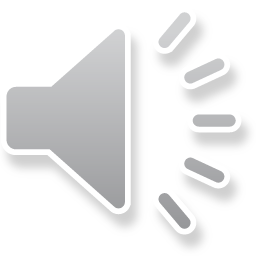 [Speaker Notes: では，ソーシャル・キャピタルと住民組織活動という，今回の講義の核心に触れていきたいと思います。]
保健医療分野におけるソーシャル・キャピタルの類型
（地域保健対策検討会報告書より）
保健医療の分野での取り組みを推進する基盤としてのネットワークは，次のように分類できる。
住民の生活の場としての地縁に基づくネットワーク（例：自治会，老人クラブ，こども会等）
価値観や経験を共有し，健康課題の解決に強い動機をもつネットワーク（例：保健活動推進員等）
職業を通じて住民の健康課題を共有するネットワーク（例：生活衛生・食品安全関係同業組合等）
児童生徒の活動の場であるとともに，保護者や地域住民との交流の場でもある学校
労働者等の健康管理を担うとともに，地域社会への社会的責任を果たすことも求められる企業・保険者
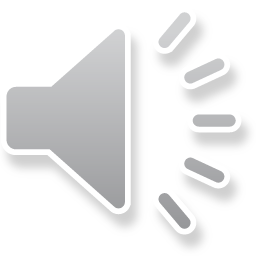 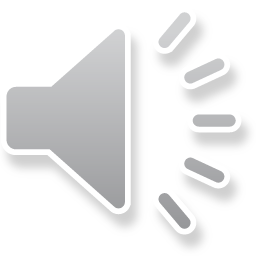 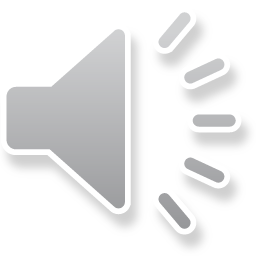 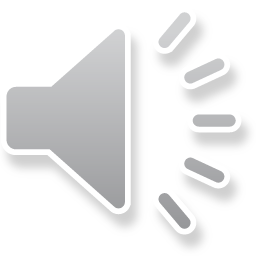 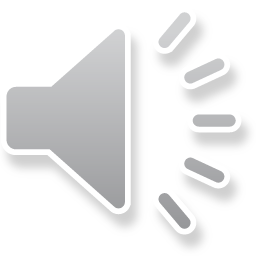 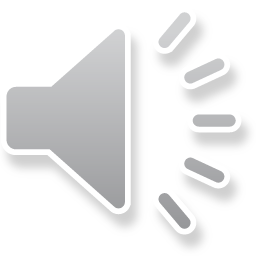 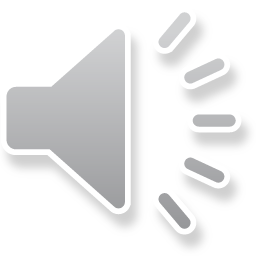 [Speaker Notes: これは，「地域保健対策検討会報告書」に記載された保健医療分野におけるソーシャル・キャピタルの類型です。
内容的にはソーシャル・キャピタルというよりも，ネットワークの分類といった方が正確ですが，以下のような５つに分類しています。
まず，住民の生活の場としての地縁に基づくネットワークで，自治会，老人クラブ，こども会，ＰＴＡ等も含まれます。
次に，価値観や経験を共有し，健康課題の解決に強い動機をもつネットワークで，その代表例として，保健活動推進員等が挙げられており，食生活改善推進員や健康づくり推進員等，行政にとってかかわりの深い住民組織の多くがこれに分類されます。
次の職業を通じて住民の健康課題を共有するネットワークは，生活衛生・食品安全関係同業組合等が代表例として挙げられていますが，医師会や歯科医師会，薬剤師会，看護協会も含まれると言えば，イメージしやすいでしょう。
あとの２つは，これまで，保健活動において，必ずしも連携が十分にできていない領域におけるネットワークです。これらの領域におけるソーシャル・キャピタルの醸成・活用をどう進めるかが，これからの重要な課題です。
これまで，学校保健との連携というくくりで，議論されてきましたが，保護者や地域住民との交流の場という文脈で議論されることは少なかったかもしれません。現代の学校は，子どもたちの登下校の安全確保を含め，地域住民との連携なしには成り立たないという危機感から，地域との連携を深めたいという姿勢を打ち出しています。こうした背景を理解しながら，学校へのアプローチを再度考えるべきでしょう。
産業保健との連携は，従業員の健康管理等が中心でしたが，企業の地域社会への社会的責任を果たしたいという思いも強くなってきています。企業とWin-Winの関係で連携を模索することも重要でしょう。]
住民組織はソーシャル・キャピタルの「核」
健康づくり推進員等をはじめとする住民組織は，ソーシャル・キャピタルの中核をなす存在。
こうした組織の構成員数は，1997年の地域保健法施行後，徐々に減少し，市町村合併を機に，さらに減少傾向に拍車がかかっている。
全国の９割の自治体にある「食生活改善推進員」は1998年の22万人をピークに，2012年には17万人に
「愛育班員」は，1993年の７万人から，４万２千人に
日本のソーシャル・キャピタルの代表例として，高い評価を得ている長野県の保健補導員等も，2000年に14,000人を超えていたものが，11,000人を下回っている状況である。
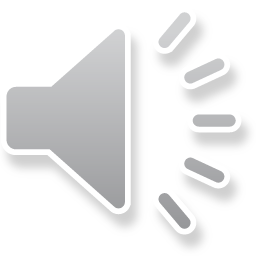 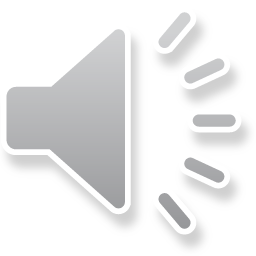 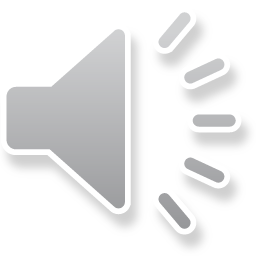 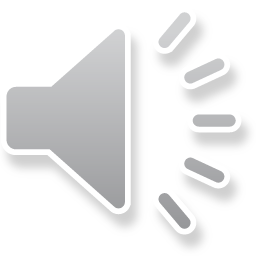 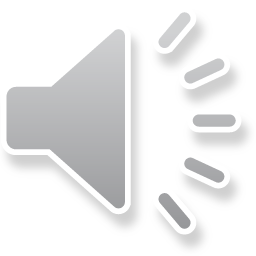 [Speaker Notes: 地域保健におけるソーシャル・キャピタルの類型を紹介しましたが，地域保健活動において，健康づくり推進員等をはじめとする住民組織がソーシャル・キャピタルの中核をなす存在であることは，異論がない所でしょう。
しかし，こうした組織の構成員数は，1997年の地域保健法施行後，徐々に減少し，市町村合併を機に，さらに減少傾向に拍車がかかっています。
全国の９割の自治体にある「食生活改善推進員」は1998年の22万人をピークに，2012年には17万人に減少しています。
「愛育班員」は，1993年の７万人から，４万２千人にまで減っています。
日本のソーシャル・キャピタルの代表例として，高い評価を得ている長野県の保健補導員等も，2000年に14,000人を超えていたものが，11,000人を下回っている状況です。
ソーシャル・キャピタルが注目される中で，従来からの住民組織活動は退潮傾向にあるのです。]
住民組織活動とソーシャル・キャピタルはどこが違うのか？
どこが同じなのか？
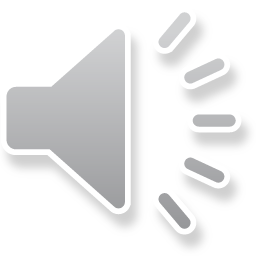 [Speaker Notes: そこで，多くの方が疑問に思うのは，住民組織活動とソーシャル・キャピタルはどこが違うのか？　そして，どこが同じなのかということで，その点について考えてみたいと思います。]
先進事例への訪問調査の結果から
岡山市の愛育委員は，こんにちは赤ちゃん事業で，生後４か月までに，９割を超える乳児家庭を訪問し，若い親子と町内会を「つなぐ」役割を果たしていた。
こうした活動は，全国の愛育班の活動や母子保健推進員の活動に共通することだが，地域によっては，「個人情報の保護」を理由に，行政から出生の情報が提供されず，活動が進まないという声も聞かれる。
岡山市の愛育委員は，住民からの「信用」を付与され，行政から「地域の情報」と「活動の場」を提供されることで，すばらしい活動が実践できていた！
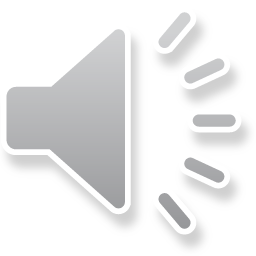 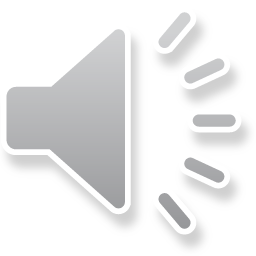 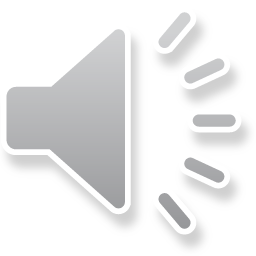 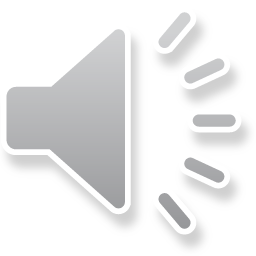 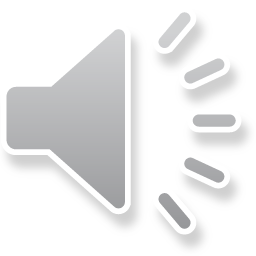 [Speaker Notes: 住民組織活動とソーシャル・キャピタルの関係を理解するうえで，象徴的な事例を紹介したいと思います。
昨年度の当研究班では，全国12の自治体の訪問調査を実施しましたが，その一つである岡山市の愛育委員の取り組みを紹介したいと思います。
岡山市の愛育委員は，「こんにちは赤ちゃん事業」で，生後４か月までに，９割を超える乳児家庭を訪問し，若い親子と町内会を「つなぐ」役割を果たしていました。
こうした活動は，全国の愛育班の活動や母子保健推進員の活動でも取り組まれていることですが，地域によっては，「個人情報の保護」を理由に，行政から出生の情報が提供されず，活動が進まないという声も聞かれています。
岡山市では，出生届けを受理する際に，「こんにちは赤ちゃん事業」で訪問をするために，愛育委員に出生の情報を提供していいかどうか，親に了解を取っています。その結果，９割を超える親から了解を得ています。
岡山市の愛育委員は，これまでの活動により，地域住民からの「信用」を付与されていることから，行政から個人情報を含む「地域の情報」が得られ，その結果，「活動の場」が提供されて，すばらしい活動が実践できていたのです。]
住民組織活動とソーシャル・キャピタル
住民組織活動
声かけ・訪問
学習活動
健康づくりの実践
相互に高め合う関係
ソーシャル・キャピタル
周囲への信頼
お互い様の定着
ネットワークや「絆」
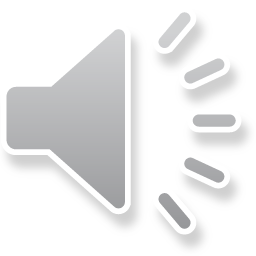 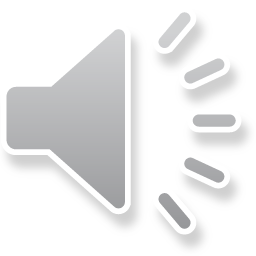 [Speaker Notes: この岡山市の愛育委員の活動を図示すると，このような関係になるのではないでしょうか。
声かけ・訪問や学習活動，健康づくりの実践という住民組織活動を通じて，地域住民の「周囲への信頼」が醸成され，「お互い様」という考えが定着し，ネットワークや「絆」が構築されていました，すなわち，ソーシャル・キャピタルの醸成につながっていました。その結果，さらに，声かけ・訪問といった活動を実践しやすくなっていたのです。
住民組織活動を通じて，地域のソーシャル・キャピタルが醸成され，それが，また，地域の住民組織活動を盛んにする，お互いに高め合う関係になっていたのです。]
住民組織活動とソーシャル・キャピタル
ソーシャル・キャピタル
周囲への信頼
互酬性の規範
声かけ・訪問や健康
づくりを通して，地域
のネットワークづくり
ネットワーク
先進事例の活動は，健康づくりを通した地域のネットワークづくりだけでなく，周囲への信頼や互酬性の規範につながっていた。
住民組織活動
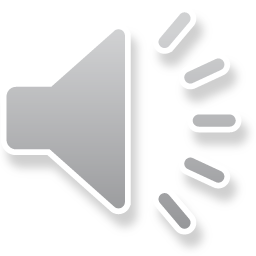 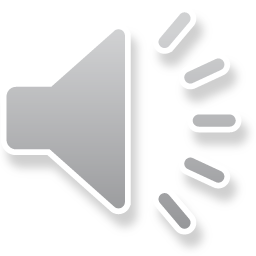 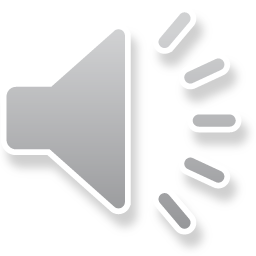 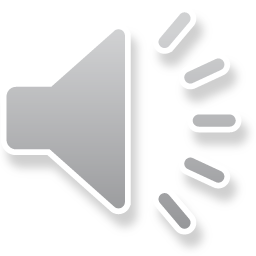 [Speaker Notes: 先ほどから，ソーシャル・キャピタルは，ネットワーク，周囲への信頼，互酬性の規範という３つの要素からなると説明してきましたが，多くの住民組織活動は，声かけ・訪問や健康づくりを通して，地域のネットワークづくりに寄与しています。訪問調査を行った先進事例の多くは，こうした活動がネットワークづくりにとどまらず，周囲への信頼や互酬性の規範を醸成することにつながっていたのです。優れた住民組織活動は，ネットワーク，周囲への信頼，互酬性の規範というソーシャル・キャピタルの３つの要素を満たすものではないかと考える次第です。
健康づくり推進員や食生活改善推進員の活動目的として，生活習慣病予防が掲げられることが増えていますが，推進員の活動が，地域のネットワークや周囲への信頼，互酬性の規範へと広がっているか，点検してみてはどうでしょうか？]
ネットワーク，信頼，互酬性の規範の関係
テキスト１ページ
３つは相互に関連
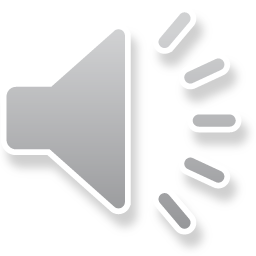 [Speaker Notes: 前にも示したスライドですが，ソーシャル・キャピタルの３つの要素が，それぞれ独立したものではなく，相互に関連していることから，住民組織活動により，地域のネットワークの構築が進めば，次第と「周囲への信頼」や「互酬性の規範」にもつながっていくことが期待されます。]
長野県保健補導員に見る「互酬性の規範」
今村晴彦 他 著「コミュニティのちから」
保健補導員が役割を引き受けた背景には，「しょうがない」「いつか回ってくるものだから」という，半ば強制された状況がある一方で，「これまで地域の人にお世話になったから」という思いも存在し，それが活動の原動力にもなっていた。
そこには，行動をとる度に特に強く意識しないでも，地域で共有される「お世話への恩返し」は当然すべきものという「規範意識」があったと想像される。
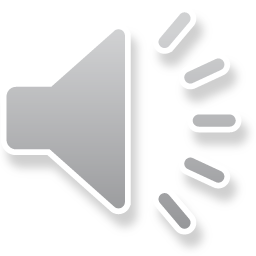 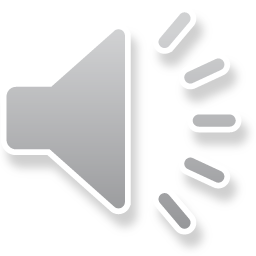 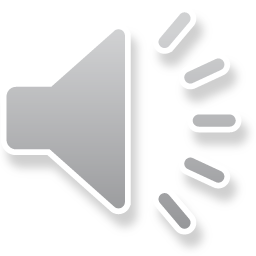 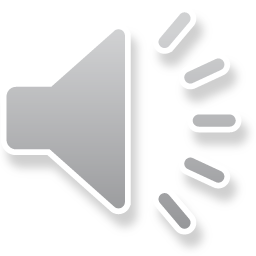 [Speaker Notes: 今村晴彦らの著書である「コミュニティのちから」に長野県の保健補導員の活動が紹介されていますが，その一節に，保健補導員における「互酬性の規範」に関する記述がありますので，紹介したいと思います。
保健補導員が役割を引き受けた背景には，「しょうがない」「いつか回ってくるものだから」という，半ば強制された状況がある一方で，「これまで地域の人にお世話になったから」という思いも存在し，それが活動の原動力にもなっていた。
そこには，行動をとる度に特に強く意識しないでも，地域で共有される「お世話への恩返し」は当然すべきものという「規範意識」があったと想像される。
日本版ソーシャル・キャピタルの代表である長野県の保健補導員も，「仕方なく」保健補導員を引き受けており，そこには，これまで，保健補導員のお世話になったから，今度は自分が補導員としてお世話をする番であるという，「互酬性の規範」が強く働いていたことがわかります。
優れた住民組織活動では，こうした「お互い様」という考えも地域に定着していくと考えられます。]
住民組織活動とコミュニティエンパワメント
住民組織活動
地域のエンパワー
ソーシャル・キャピ
タルの醸成
地域の課題の解決周囲の肯定的評価
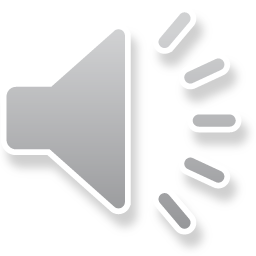 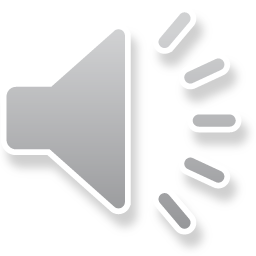 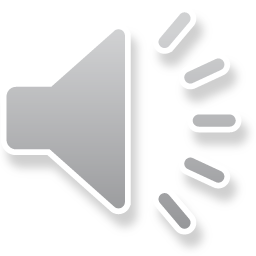 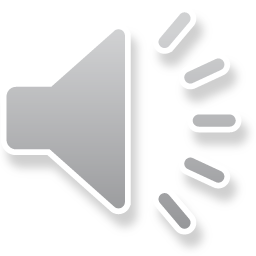 [Speaker Notes: ひと頃，コミュニティ・エンパワメントが注目を集めていた時期がありました。今でも，その重要性に変わりはありませんが，このコミュニティ・エンパワメントとソーシャル・キャピタルの関係を整理してみたいと思います。
住民組織活動により，地域の課題が解決されることで，周囲の肯定的評価が得られます。そのことにより，住民組織の構成員は喜びを感じ，自信を深めます。これが組織のエンパワーにつながります。同時に，これまで説明してきたように，地域のソーシャル・キャピタルも醸成されます。その結果，住民組織活動が更に活性化されます。そして，地域の様々な生活課題の解決へとつながっていきます。さらに，周囲の評価も高まり，住民組織だけでなく，地域そのもののエンパワーにつながっていくのです。
コミュニティ・エンパワメントもソーシャル・キャピタルも横文字ばかりで，上司からは嫌な顔をされそうですが，こうした概念の大切さをわかりやすく伝えられることが重要です。]
住民組織活動と地域の活性化
住民組織活動
組織が元気になる地域が元気になる
地域の絆が深まる
地域の課題の解決周囲の肯定的評価
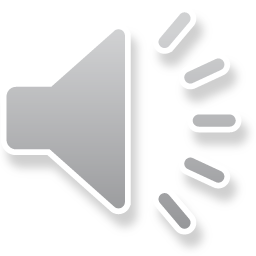 [Speaker Notes: 例えば，ソーシャル・キャピタルは「地域の絆」と言い換えても良いでしょうし，組織のエンパワーは，組織が「元気になる」，地域のエンパワーは，地域が「元気になる」と言い換えれば，多くの人に理解をしてもらえると思います。]
先進事例への訪問調査から
新潟県見附市では，概ね校区毎に「まちづくり協議会」を立ち上げ，住民主体の活動を展開している。立ち上げ準備のためワークショップ（月１回）を１年間かけて開催し，住民が地域でどんな暮らしができたらいいのかビジョンを描き，活動計画を検討するプロセスに時間かけていた。
大分県玖珠町の保健委員は校区毎に健康づくり推進協議会を立ち上げ，主体的に活動をしている。保健委員の役員は，「目標や目的が明確で，活動に制約がなく，企画・運営・執行・見直しを自分たちで自由にできる」ことを活動の推進要因として挙げていた。
島根県益田市では，20校区毎に「健康づくりの会」があり，校区内の自治会や各種団体のメンバーが参加して，活動計画を作成，地域の諸行事と連動して，健康づくりの取り組みを展開している。
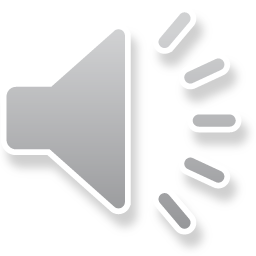 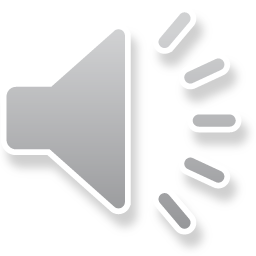 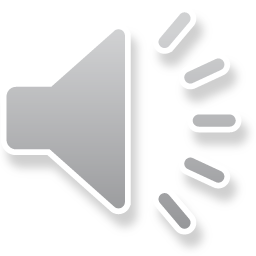 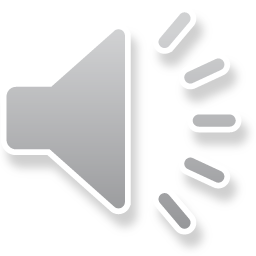 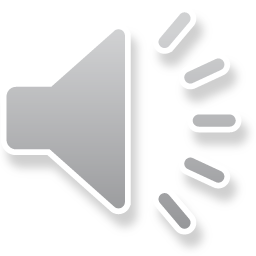 [Speaker Notes: 昨年度に行った先進事例への訪問調査では，優れた住民組織活動を行っている自治体に共通の構造があることがわかりました。
新潟県見附市では，概ね校区毎に「まちづくり協議会」を立ち上げ，住民主体の活動を展開しています。立ち上げ準備のため，月1回のワークショップを１年間かけて開催し，住民が地域でどんな暮らしができたらいいのかビジョンを描き，活動計画を検討するプロセスに時間かけていました。
大分県玖珠町の保健委員は校区毎に健康づくり推進協議会を立ち上げ，主体的に活動をしています。インタビューをした保健委員の役員は，「目標や目的が明確で，活動に制約がなく，企画・運営・執行・見直しを自分たちで自由にできる」ことを活動の推進要因として挙げていました。
島根県の益田市では，20校区毎に「健康づくりの会」があり，校区内の自治会や各種団体のメンバーが参加して，活動計画を作成，地域の行事と連動して，健康づくりの取り組みを展開しています。
このように，地域に存在する各種団体・組織が，校区単位に協議会を立ち上げて，住民主体で活動をするという，同じような構造が，先進事例で共通して見られたのです。]
テキスト71ページ
活動の基盤（プラットフォーム）
住民組織活動の基盤　「縦糸」と「横糸」
Ａ 地区まちづくり協議会
Ｂ 地区まちづくり協議会
青年団，婦人会，老人クラブ
学校のＰＴＡや保育所の保護者会
自治会長や民生委員・地区社協
商工会や商店街・同業組合等
公民館長・生涯学習グループ
歩こう会等の運動グループ
食生活改善推進協議会
健康づくり推進員等
糖尿病友の会等の自助グループ
医師会・歯科医師会・薬剤師会
「横糸」　（校区毎の組織）
Ｃ 地区まちづくり協議会
Ｄ 地区まちづくり協議会
Ｅ 地区まちづくり協議会
Ｆ 地区まちづくり協議会
Ｇ 地区まちづくり協議会
Ｈ 地区まちづくり協議会
Ｉ  地区まちづくり協議会
Ｊ 地区まちづくり協議会
Ｋ 地区まちづくり協議会
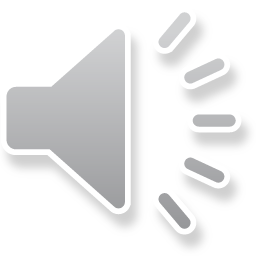 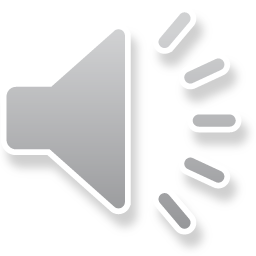 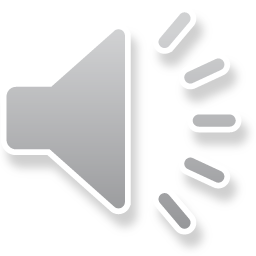 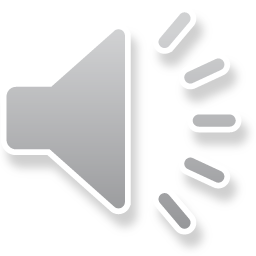 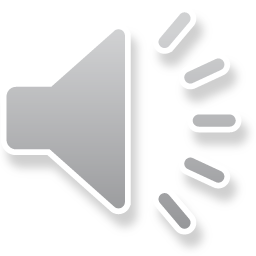 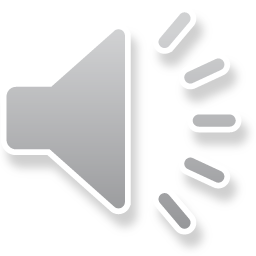 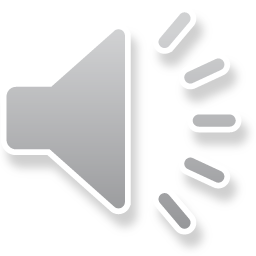 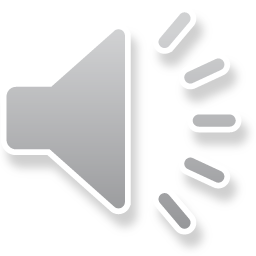 Ｌ 地区まちづくり協議会
縦割組織に横串を刺す
「縦糸」（世代・分野・目的別の組織）
[Speaker Notes: その構造を図式化したものが，この図です。
行政の縦割りの弊害が良く指摘されますが，住民組織も地域に縦割りで存在していることが少なくありません。
地域には，世代・分野・目的別の組織がそれぞれ，バラバラに存在しています。
世代別では，青年団，婦人会，老人クラブ，学校のＰＴＡや保育所の保護者会といった組織があります。
分野別では，自治会長や民生委員・地区社協，商工会や商店街・同業組合等，公民館長・生涯学習グループといった具合です。
健康づくりを目的とする組織も，歩こう会等の運動グループや食生活改善推進協議会，健康づくり推進員等，糖尿病友の会等の自助グループがバラバラに活動していることも多いのが現状です。さらに，健康関連では，医師会・歯科医師会・薬剤師会に所属する先生方が地域にはいます。
このように地域に縦割りで，様々な組織が存在していますが，それだけでは，地域の健康課題や生活課題を効果的に解決することができません。
こうした縦割りで存在する組織に横串を刺すことが大切です。それが，校区毎の「まちづくり協議会」であったり，「健康を考える会」であったりします。
校区単位と言いましたが，地域によっては，小学校区単位であったり，中学校区単位だったりしますし，もっと小さな公民館単位という地域もあります。
このように地域単位で，それぞれの組織のメンバーが集まることにより，地域の課題を共有し，それぞれの組織が持つ機能や資源を動員すれば，地域の様々な課題の解決が可能です。こうした取り組みを通して，それぞれの組織がエンパワーされ，地域がエンパワーされるのです。
こうした住民組織の縦糸と横糸をうまく織りなし，活動の基盤を構築する仕掛けは行政の役割と言えるでしょう。]
本日の講義の内容
ソーシャル・キャピタルとは何か？
ソーシャル・キャピタルの効用
ソーシャル・キャピタルの類型と測定
保健活動におけるソーシャル・キャピタル
ソーシャル・キャピタルと住民組織活動
住民組織と行政との関係
ソーシャル・キャピタルとヘルスプロモーション
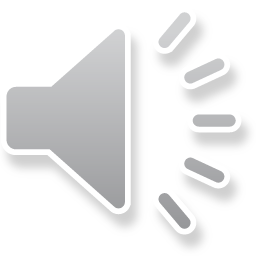 [Speaker Notes: 次に，住民組織と行政の関係について押さえておきたいと思います。]
住民組織と行政との関係
健康づくり推進員等の活動内容（平成25年度調査）　　健診受診勧奨				76.0％　　啓発資料の配布				68.0％　　地区の行事等と連携した健康づくり	62.8％　　健康づくりイベントの運営支援		61.7％　　地域の健康教室等の企画や運営	58.4％　　声かけ・訪問				51.0％
健診受診勧奨や啓発資料の配布，イベントの運営支援といった手段的・定型的な活動は住民組織を行政の「手足」と位置づけるものであり，それだけでは，住民が「やらされ感」を感じることも少なくない。
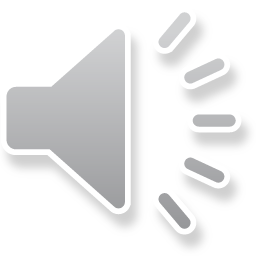 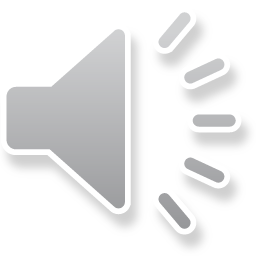 [Speaker Notes: 昨年度の当研究班の全国調査では，健康づくり推進員等の活動内容について尋ねています。
その結果，最も多かったのは，健診の受診勧奨や啓発資料の配布でした。さらに，健康づくりイベントの運営支援も６割を超えていました。
これらの活動は，どちらかといえば，手段的・定型的な活動であり，住民組織を行政の「手足」と位置づけるものです。こうした活動だけでは，住民が「やらされ感」を感じることも少なくありません。]
住民が「やらされ感」を感じる理由
活動において，行政職員から適切な支援が得られない
役員と保健師等で活動内容を決定
活動での自由度が少ない
教室の開催回数等所定の回数が必要
活動を「ノルマ」だと感じる
手段的で定型的な活動
（受診券や啓発物の配布）
「やらされ感」
活動において公平性が求められる
行政からの財政的な支援が「委託費」
地域住民から行政
サービスの延長と
受けとられる
活動に一定の質を求められる
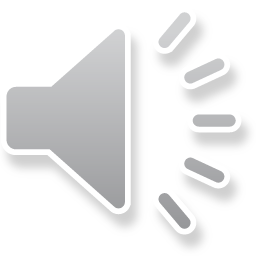 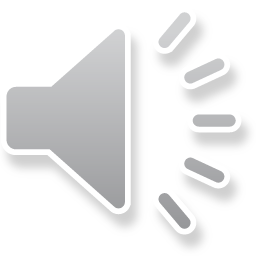 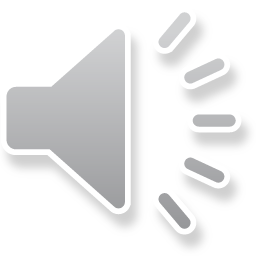 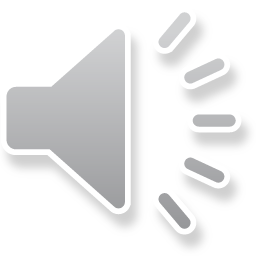 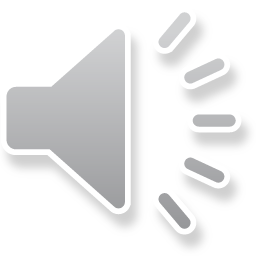 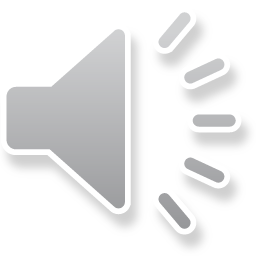 [Speaker Notes: この図は，住民組織活動を通じて，住民が「やらされ感」を感じる要因を説明したものです。
住民組織の役員と保健師等で活動内容が決定され，その活動内容が，受診券や啓発物の配布といった手段的で定型的なものだと，自由度が少なく，「やらされ感」を感じやすくなります。
また，こうした活動は，地域住民から行政サービスの延長と受けとられることが多く，活動において公平性が求められたり，一定の質が求められるために，活動を「ノルマ」だと感じることになります。
さらに，住民組織への団体補助が難しくなるなか，行政からの財政的な支援が「委託費」という形をとることが増えています。こんため，教室の開催回数等所定の回数が必要になり，活動を「ノルマ」だと感じることが多くなります。
それに加えて，活動において，行政職員から適切な支援が得られないと「やらされ感」が増幅することになります。]
住民組織と行政との関係
声かけ・訪問は，行政サービスの補完だけでなく，訪問によって得られた情報を保健活動に活かすという行政とのパイプ役としての役割を果たしている。
地域における保健福祉の課題が多様化するなか，地域を知るための「目」や「耳」となり，地域の課題の把握を支援する住民組織の役割は，今後，ますます重要なものになろう。
受診勧奨や啓発用資料の配布も，それを「口実」に声かけ・訪問をし，地域の情報を集めてもらうことで「目」や「耳」の役割を果たすことにつながる！
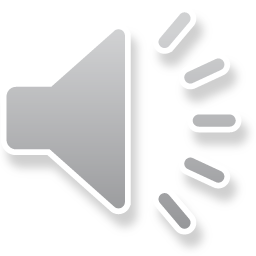 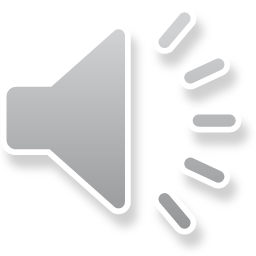 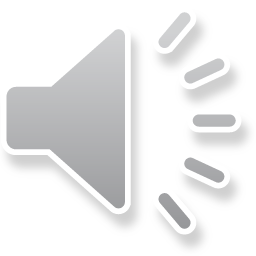 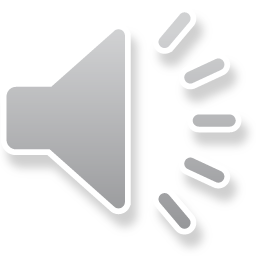 [Speaker Notes: 住民組織が行政の「手足」と位置付けることの問題点を述べましたが，住民組織は，けっして行政の「手足」という関係ではありません。
健康づくり推進員等の活動でも半数を超える自治体で，「声かけ・訪問」が行われていました。愛育委員や児童民生委員の活動においては，「声かけ・訪問」が活動の中核になっていることは周知の通りです。こうした「声かけ・訪問」は，訪問によって得られた情報を保健活動に活かすという行政とのパイプ役としての役割を果たしています。
地域における保健福祉の課題が多様化するなか，地域を知るための「目」や「耳」となり，地域の課題の把握を支援する住民組織の役割は，今後，ますます重要なものになってきます。
「手足」としての活動と受け取られがちな受診勧奨や啓発用資料の配布も，それを「口実」に声かけ・訪問をし，地域の情報を集めてもらうことで「目」や「耳」の役割を果たすことにつながるのです。]
住民組織と行政との関係
地区の行事等と連携した健康づくりや地域の健康教室等の企画や運営は，住民組織に保健活動の企画の役割を期待するものである。
それぞれの地域の状況に応じた保健活動が実践できるように，住民が行政職や専門職と一緒に考える「頭脳」としての役割が重要である。
保健福祉計画の策定や推進においても，住民組織は行政のパートナーとして，一緒に解決策を考える「頭脳」としての期待が高まってきている。
自分の意見が認められることは，住民組織活動の中で，大きなやりがいにつながっている
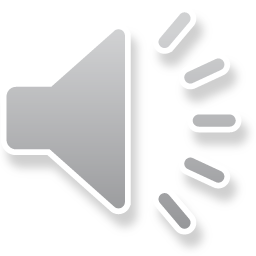 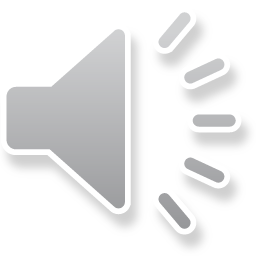 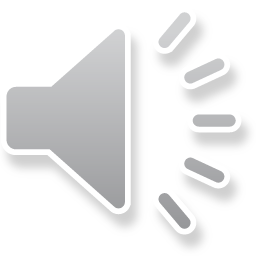 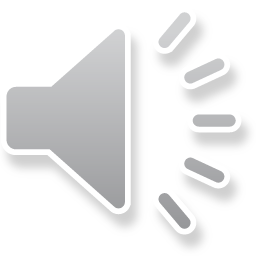 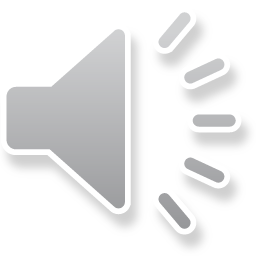 [Speaker Notes: また，健康づくり推進員等の活動内容の上位に挙がった，地区行事等と連携した健康づくりや地域の健康教室等の企画や運営は，住民組織に保健活動の企画の役割を期待するものです。
それぞれの地域の状況に応じた保健活動が実践できるように，住民が行政職や専門職と一緒に考える「頭脳」としての役割が重要視されているのです。
保健福祉計画の策定や推進においても，住民組織は行政のパートナーとして，一緒に解決策を考える「頭脳」としての期待が高まってきています。住民組織のメンバーからも「自分の意見が認められることは，住民組織活動の中で，大きなやりがいにつながっている」という声をよく耳にします。
こうした「目や耳」としての役割，「頭脳」としての役割を，行政と住民組織の双方がきちんと理解することで，「やらされ感」から，やりがいを感じる住民組織活動へと進化させていくことができると考える次第です。]
本日の講義の内容
ソーシャル・キャピタルとは何か？
ソーシャル・キャピタルの効用
ソーシャル・キャピタルの類型と測定
保健活動におけるソーシャル・キャピタル
ソーシャル・キャピタルと住民組織活動
住民組織と行政との関係
ソーシャル・キャピタルとヘルスプロモーション
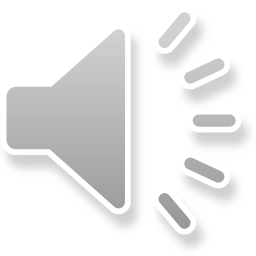 [Speaker Notes: 最後に，ソーシャル・キャピタルとヘルスプロモーションの関係について述べたいと思います。]
ヘルスプロモーションはもう古い
これからはソーシャル・
キャピタルの時代！？
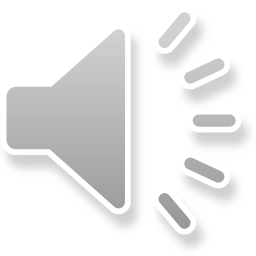 [Speaker Notes: 今回，ソーシャル・キャピタルの研修会を企画するに当たり，ヘルスプロモーションはもう「過去のもの」という印象を与えるのではないかと，少し危惧をしています。
あれだけ，ヘルスプロモーションの推進を叫んでいたのに，「今度は，ソーシャル・キャピタルなの？」と思われる方も多いかもしれません。
そこで，ソーシャル・キャピタルとヘルスプロモーションの関係について，解説をしたいと思います。]
ヘルスプロモーションとソーシャル・キャピタル
ヘルスプロモーションの推進は道半ば？
　　　「健康日本21」の最終評価は芳しくなかった！
　　　健康増進計画の推進も多くの自治体で頓挫？
　　　健康なまちづくりをめざす庁内連携も苦戦・・・
ヘルスプロモーションの推進が難しい理由
　　　ヘルスプロモーションの理念が共有されない　　　　良くわからない理念のまま，「陳腐化」
　　　　ヘルスプロモーション実践例は多数あるが・・　　　　　　普遍化が可能なノウハウは未確立のまま
　　　　保健部門から他部局に協力要請するが・・　　　　　　協働による健康づくりのメリットを実感できない
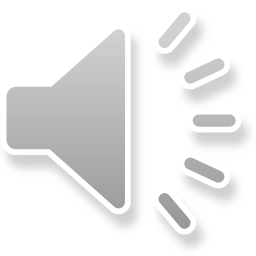 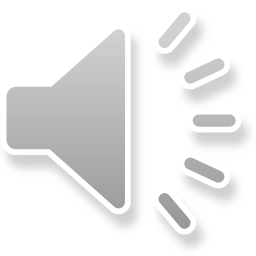 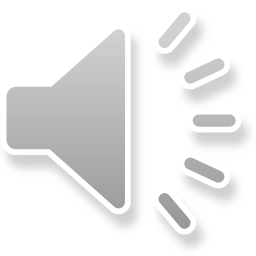 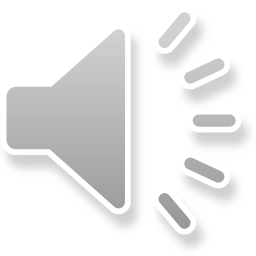 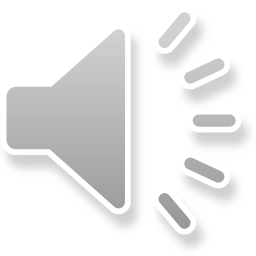 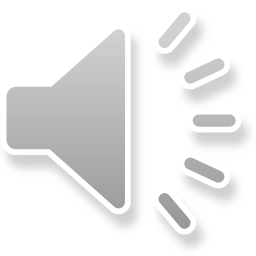 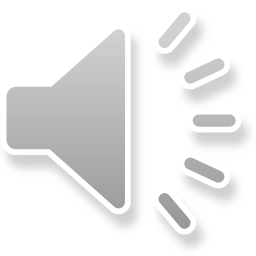 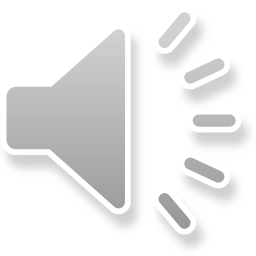 [Speaker Notes: 1986年のオタワ宣言で，ヘルスプロモーションが提唱されて，28年が経過しました。
2000年に発表された「健康日本21」で，初めて，我が国の健康政策としてヘルスプロモーションが採用され，これから，日本でもヘルスプロモーションの推進が進むかと大いに期待されました。
しかし，「健康日本21」の最終評価はあまり芳しいものではありませんでした。健康増進計画を策定した自治体は８割程度にとどまっています。策定した自治体においても，2008年の医療制度改革以降，特定保健指導に追われて，健康増進計画の推進もままならないといった状況です。
また，健康なまちづくりをめざして，庁内連携に取り組む自治体も苦戦が伝えられています。他部局の職員からは「いつまで，保健師の手伝いをすればいいの？」という批判的な声が聞こえてきています。
これらのことを鑑みると，我が国におけるヘルスプロモーションの推進は，道半ばと言わざるを得ない状況です。
このように，ヘルスプロモーションの推進が難しい理由は何なのでしょうか？
ひとつには，ヘルスプロモーションの理念が共有されていないことが挙げられるでしょう。ヘルスプロモーションを推進している人に，そのめざすものを尋ねると十人十様の答えが返ってくるのではないでしょうか。このように，良くわからない理念のまま，ヘルスプロモーションが「陳腐化」しつつあるのです。２つ目は，ヘルスプロモーション実践例は多数あるものの，普遍化が可能なノウハウは未確立のまま，今日に至っています。
PRECEDE-PROCEEDモデルなど，ヘルスプロモーションの実践のためのノウハウが紹介されながら，それが定着することなく，一時のブームとして，忘れられつつあります。
３つ目は，ヘルスプロモーションの実践には，行政の他部局との協働が不可欠ですが，他部局にとって，協働による健康づくりのメリットを実感できないまま，「いつまで保健師の手伝いをさせられるのか」という状況になっているのです。]
他部局にとってのソーシャル・キャピタル
ソーシャル・キャピタルの醸成によるメリットは保健以外の部局の職員も実感しやすい
住民同士のネットワークが発達すれば，行政が住民に伝えたい情報を確実に伝えられる
地域への信頼が高まれば，行政への信頼も高まる　　各分野での住民との協働が進めやすくなる
互酬性の規範により，助け合う地域社会が実現することで，高齢者や障害者等への福祉サービスの効率化，災害時要援護者への支援が期待できる
地域の見守り体制が整うことにより，治安の維持，犯罪の防止，健全育成，認知症高齢者の徘徊対策にも効果が期待できる
各分野の産業における生産性の向上
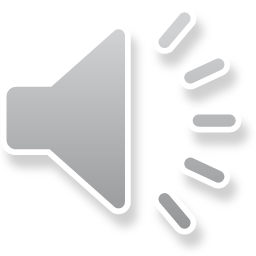 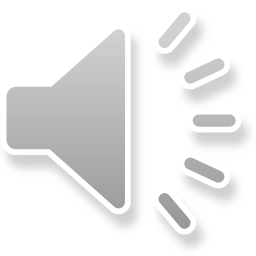 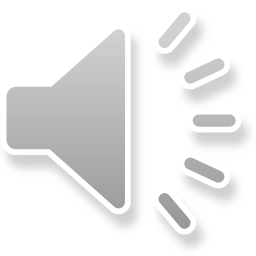 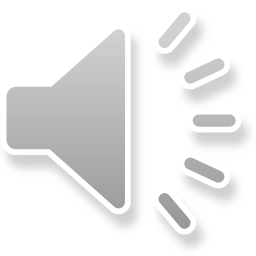 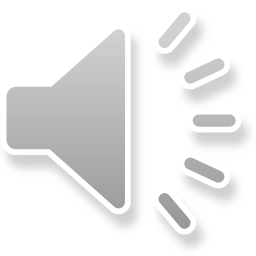 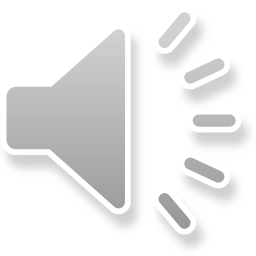 [Speaker Notes: ヘルスプロモーションの実践において，他部局の職員が健康づくりのメリットを実感しにくいことを紹介しましたが，ソーシャル・キャピタルの醸成のメリットは，保健部局以外の部局の職員にとっても，実感しやすいようです。
行政のどの部局にとっても，住民同士のネットワークが発達すれば，住民に伝えたい情報を確実に伝えることができます。地域への信頼が高まれば，行政への信頼も高まり，各分野での住民との協働が進めやすくなります。
また，互酬性の規範が定着し，助け合う地域社会が実現することで，高齢者や障害者等への福祉サービスの効率化や災害時要援護者への支援が期待できます。
さらに，地域の見守り体制が整うことにより，治安の維持，犯罪の防止，健全育成，認知症高齢者の徘徊対策にも効果が期待できます。
最近は，ソーシャル・キャピタルの醸成により，各分野の産業における生産性の向上も指摘されています。
このように，行政各分野におけるソーシャル・キャピタルのメリットが実感されやすいのです。
このことは，政治学者であるパットナムが，行政サービスの効率性の背景にある要因として，ソーシャル・キャピタルに注目したことを考えれば，当たり前のことかもしれません。]
ソーシャルキャピタルとコミュニティ形成
健康づくり・介護予防
声かけ，訪問
学習活動
健康づくりの実践
ソーシャルキャピタル
周囲への信頼
お互い様の定着
ネットワークや「絆」
地域防災活動
子育て支援・健全育成
声かけ，見守り
学習活動
声かけ，見守り
学習活動
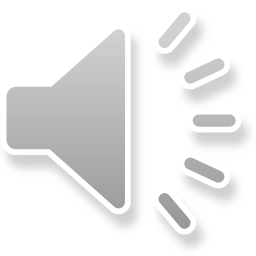 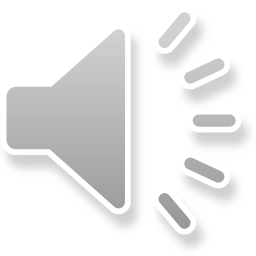 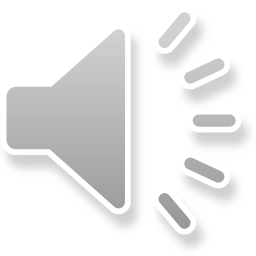 [Speaker Notes: この図は，ソーシャル・キャピタルの醸成とコミュニティの形成をイメージ化したものです。
保健分野で働く我々は，健康づくりや介護予防等の分野で住民組織活動を展開し，それが地域のソーシャル・キャピタルの醸成につながることをめざしています。
ひとたび，地域でソーシャル・キャピタルが醸成されれば，それは，地域防災活動であったり，子育て支援や青少年の健全育成にも波及していきます。こうして，誰もが安心して生活できるコミュニティができあがるのです。
どの自治体の行政職員も，こうしたコミュニティの形成をめざしています。
その核になるものがソーシャル・キャピタルであることが共有できれば，今まで以上に行政内部の連携が容易になるのではないかと考える次第です。]
ヘルスプロモーションとソーシャルキャピタル
①周囲に対する信頼
②互酬性の規範
③ネットワーク
③人と人との絆
個人のエンパワー
住民組織活動の強化
豊かな人生
健康
（障害）
健康を支援する
環境づくり
（島内 1987，吉田・藤内 1995を改編）
安心して外出（治安）
効率的な行政運営
ソーシャルキャピタルを醸成することで，健康で豊かな人生を送りやすいまちに
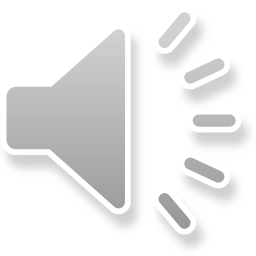 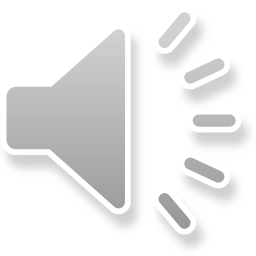 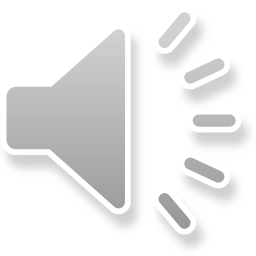 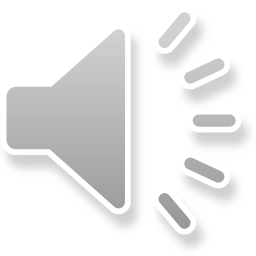 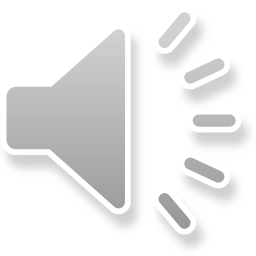 ソーシャルキャピタルの醸成
[Speaker Notes: この図は，お馴染みのヘルスプロモーションの理念を説明するイラストを使って，ソーシャル・キャピタルとの関係を説明しようというものです。
周囲に対する信頼感が高まることで，人は勇気づけられ，もっと頑張ろうという気持ちになります。
また，お互い様という考え方が定着し，地域のネットワークが広がって行けば，一緒に「後押し」をしてくれる人々が増えます。
ソーシャル・キャピタルの醸成により行政の効率が高まることで，「健康を支援する環境づくり」の実現が容易になります。
地域の治安が良くなり，安心して外出できるようになることも，好ましい環境の変化と言えます。
そして，人と人との絆が豊かになることは，人々の人生を豊かなものにします。
このように，ソーシャル・キャピタルを醸成することで，ヘルスプロモーションがめざす「健康で豊かな人生を送りやすいまちづくり」の実現が容易になるのです。]
ヘルスプロモーションの実践のために
ソーシャル・キャピタルの醸成・活用の技術を確立することで，ヘルスプロモーションの実践を可能に
ソーシャル・キャピタルの「測定」が可能になったことにより，これまでの住民組織との関わりや連携推進の取り組みの評価ができることになった。
こうした評価に基づいて，ソーシャル・キャピタルの効果的，効率的な醸成や活用に向けた働きかけについてのノウハウを確立することが可能になった。
1970年代から1980年代に住民組織の育成・支援のノウハウを蓄積した保健師が定年を迎えている。
ソーシャル・キャピタルの醸成・活用にかかるノウハウを継承する最後のチャンス！
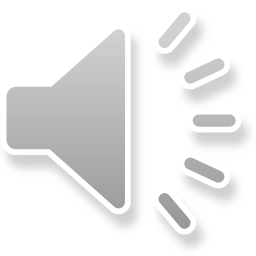 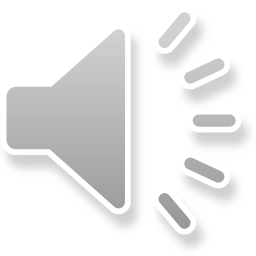 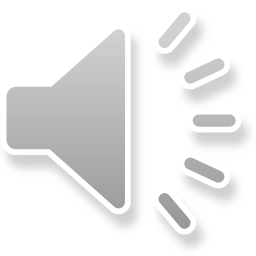 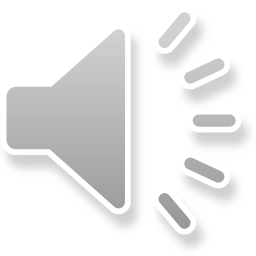 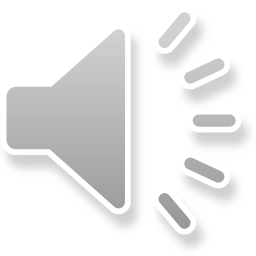 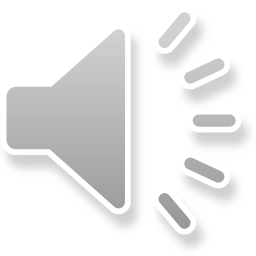 [Speaker Notes: 最後に，ヘルスプロモーションの実践に向けてのメッセージで，講義を締めくくりたいと思います。
ソーシャル・キャピタルの醸成・活用の技術を確立することで，ヘルスプロモーションの実践を可能にすることができます。
ソーシャル・キャピタルの「測定」が可能になったことにより，これまでの住民組織との関わりや連携推進の取り組みの評価ができるようになりました。
こうした評価に基づいて，ソーシャル・キャピタルの効果的，効率的な醸成や活用に向けた働きかけについてのノウハウを確立することが可能になったのです。
我が国では，1970年から1980年代にかけて，住民組織の育成に熱心に取り組まれました。
この時代に，住民組織の育成・支援のノウハウを蓄積した保健師や栄養士が定年を迎えようとしています。
今が，ソーシャル・キャピタルの醸成・活用にかかるノウハウを継承する最後のチャンスと言っても過言ではありません。
ソーシャル・キャピタルの醸成・活用を通じて，ヘルスプロモーションの実践につながることを願って，この講義を終えたいと思います。]